Муниципальное бюджетное дошкольное образовательное учреждение «Детский сад №42 «Светлячок».
Создание детской авторской игры.
Воспитатель
Абрамова А.В.
г. Саров     2018 г.
Задачи.
Усвоение норм и ценностей, принятых в обществе, включая моральные и нравственные.
Развитие социального и эмоционального интеллекта, эмоциональной отзывчивости.
Формирование основ безопасного поведения в быту, социуме, природе.
Овладение речью как средством общения и культуры.
Развитие умения общаться и взаимодействовать с взрослыми и детьми.
Формирование готовности к совместной деятельности со сверстниками.
Становление самостоятельности, целенаправленности и саморегуляции собственных действий.
Формирование позитивных установок к различным видам труда и творчества.
Формирование уважительного отношения и чувства принадлежности к своей семье и сообществу детей и взрослых.
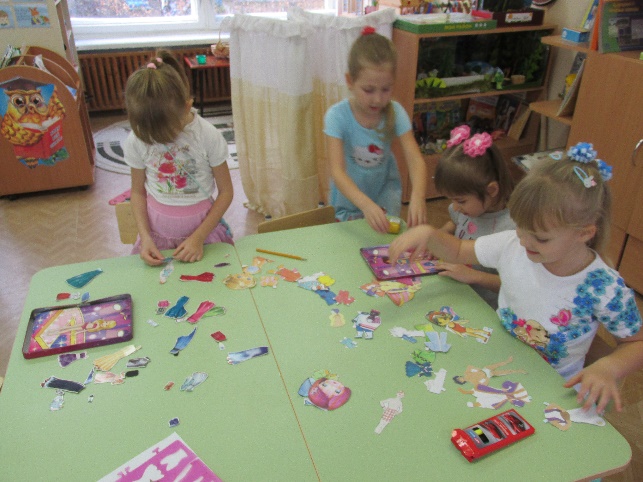 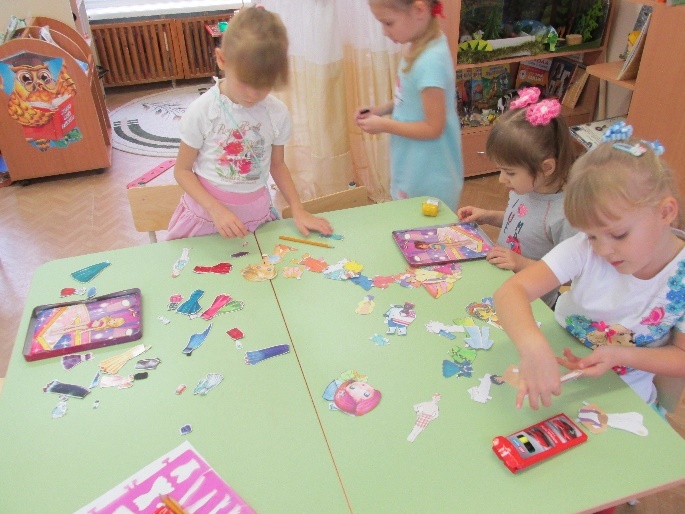 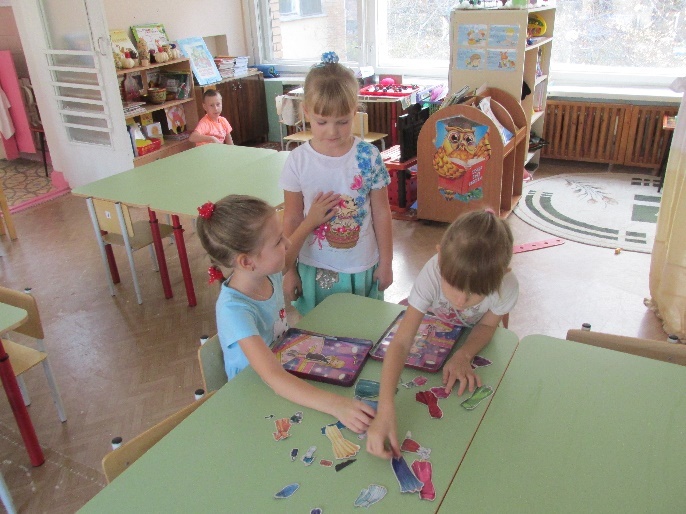 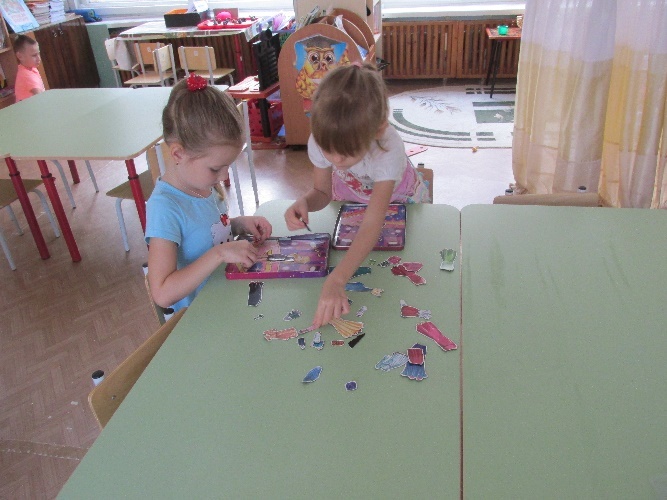 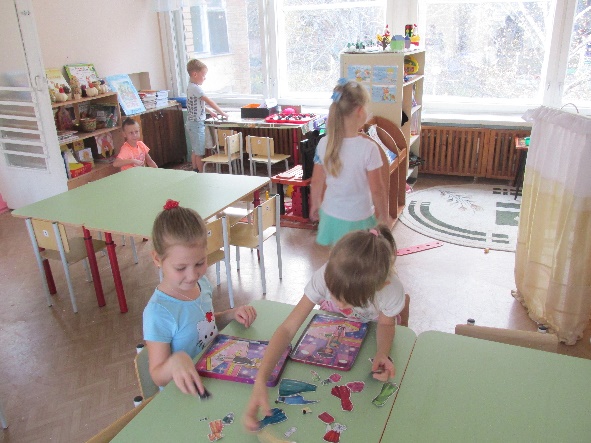 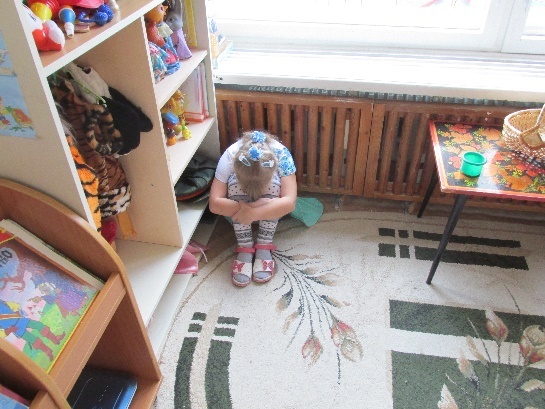 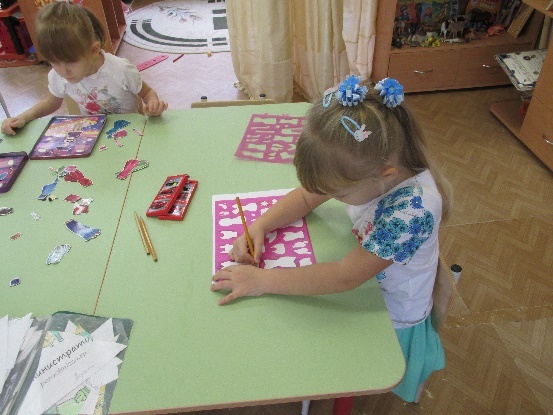 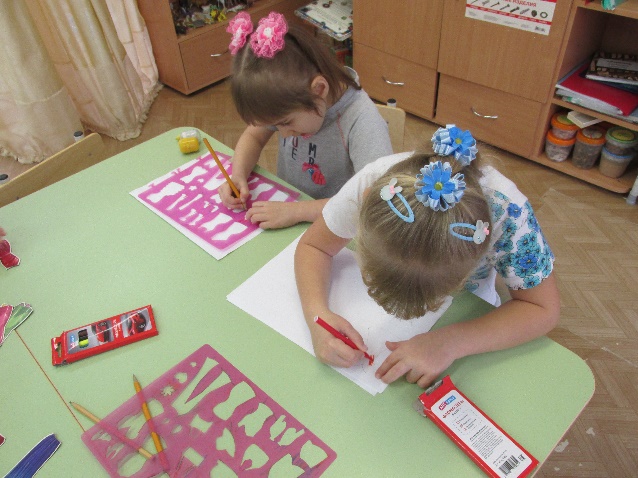 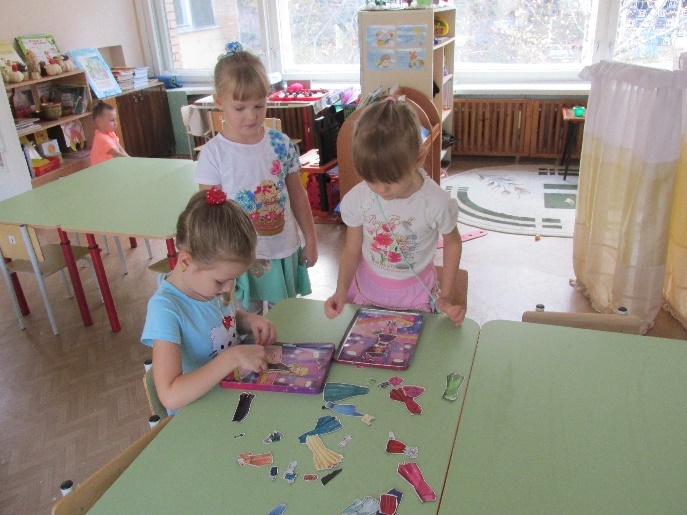 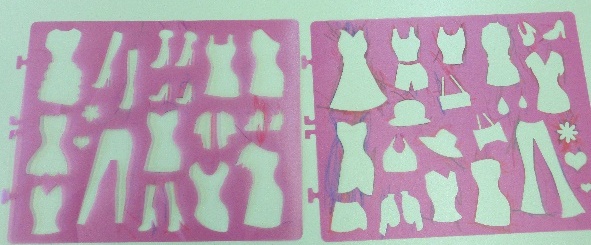 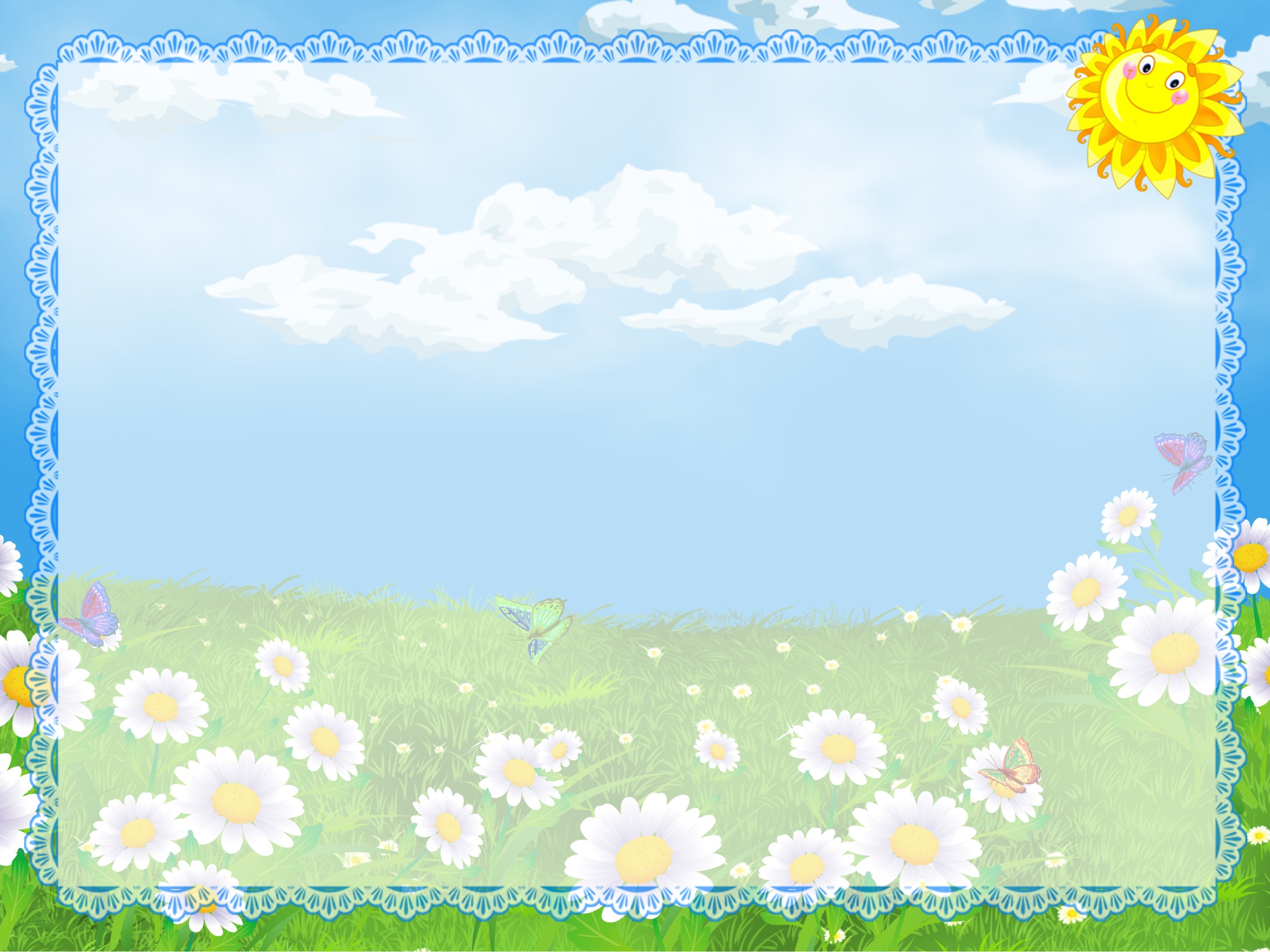 Этапы работы по созданию собственной игры.
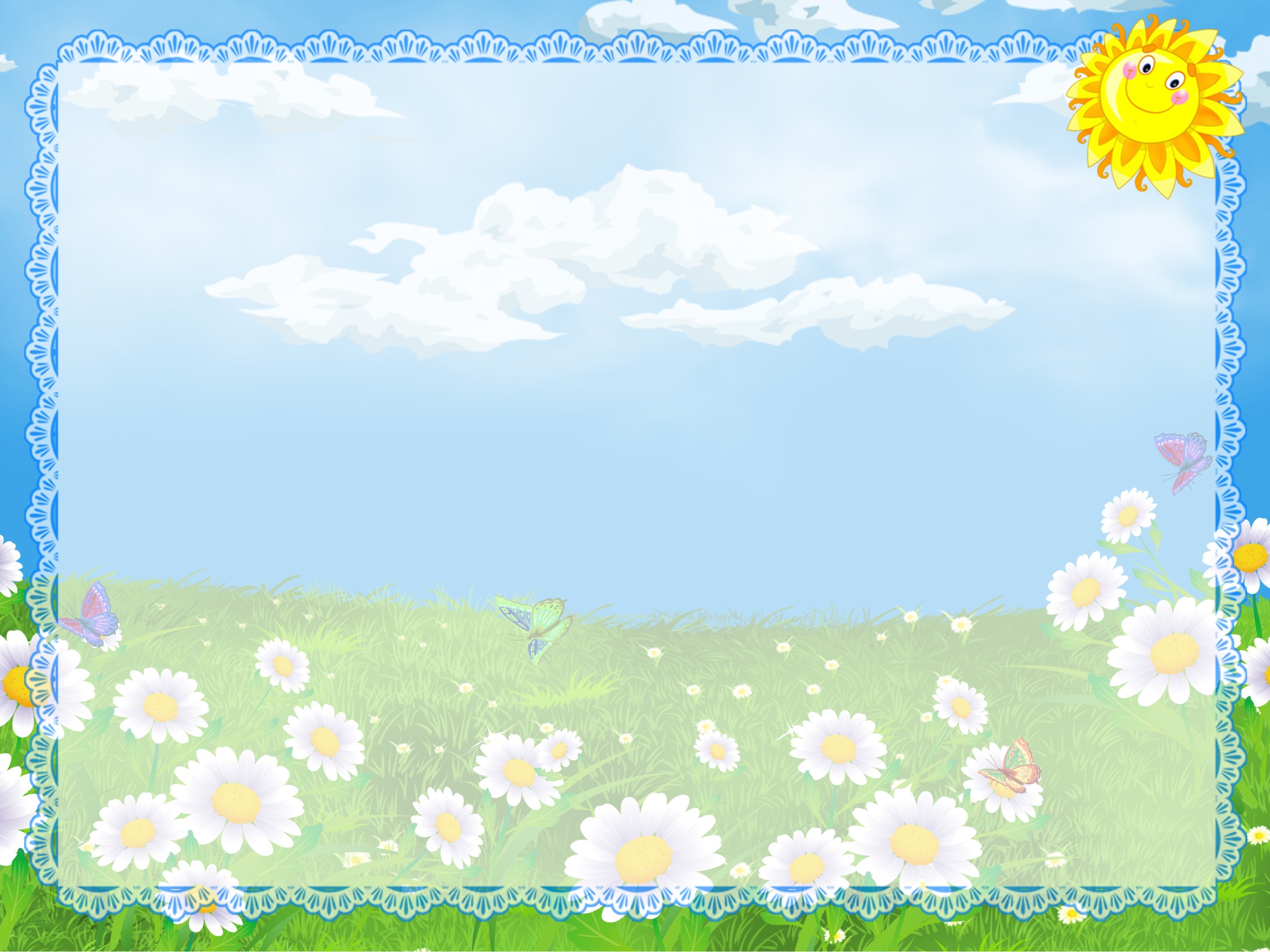 Этапы работы по созданию собственной игры.
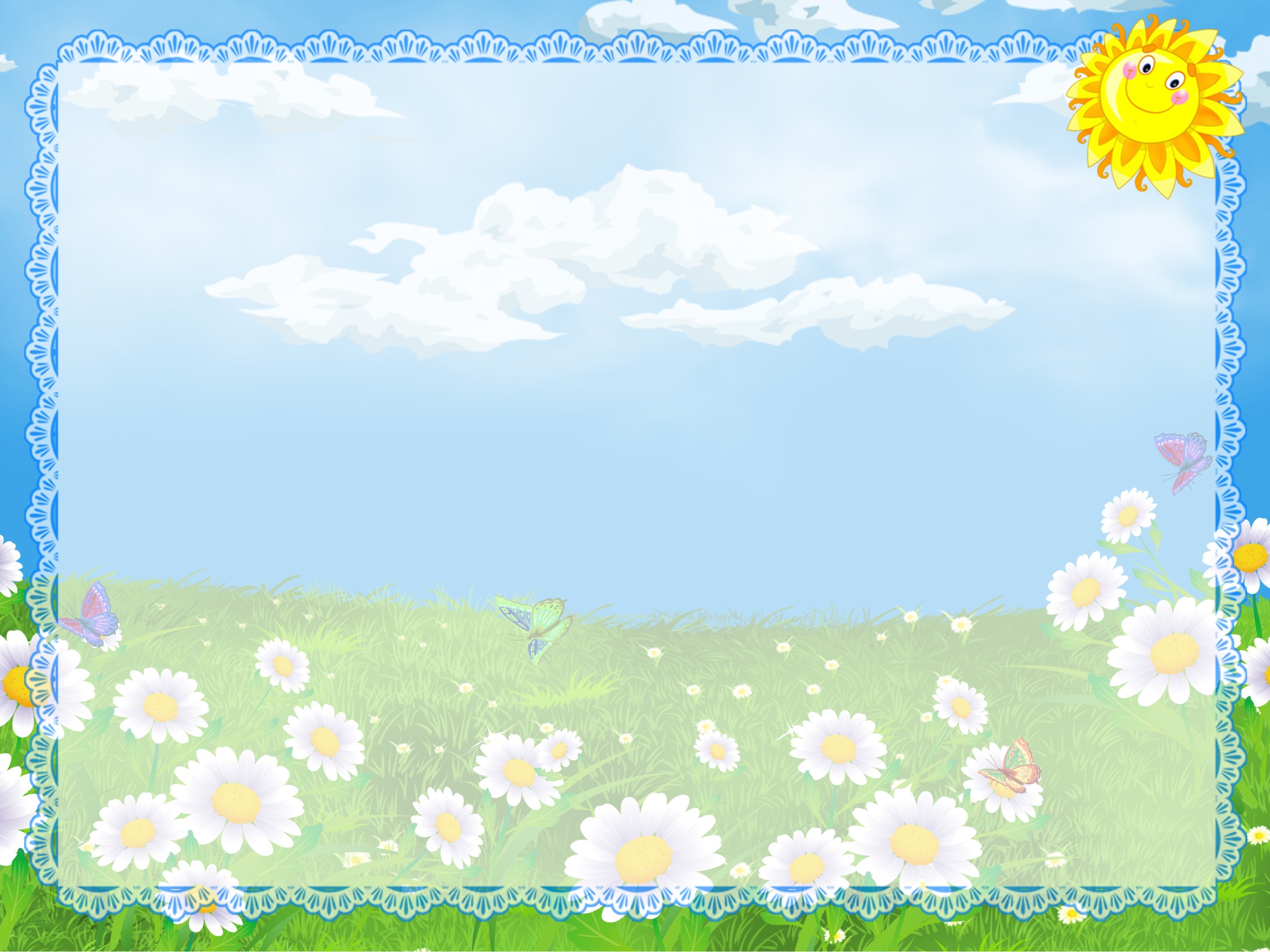 Этапы работы по созданию собственной игры.
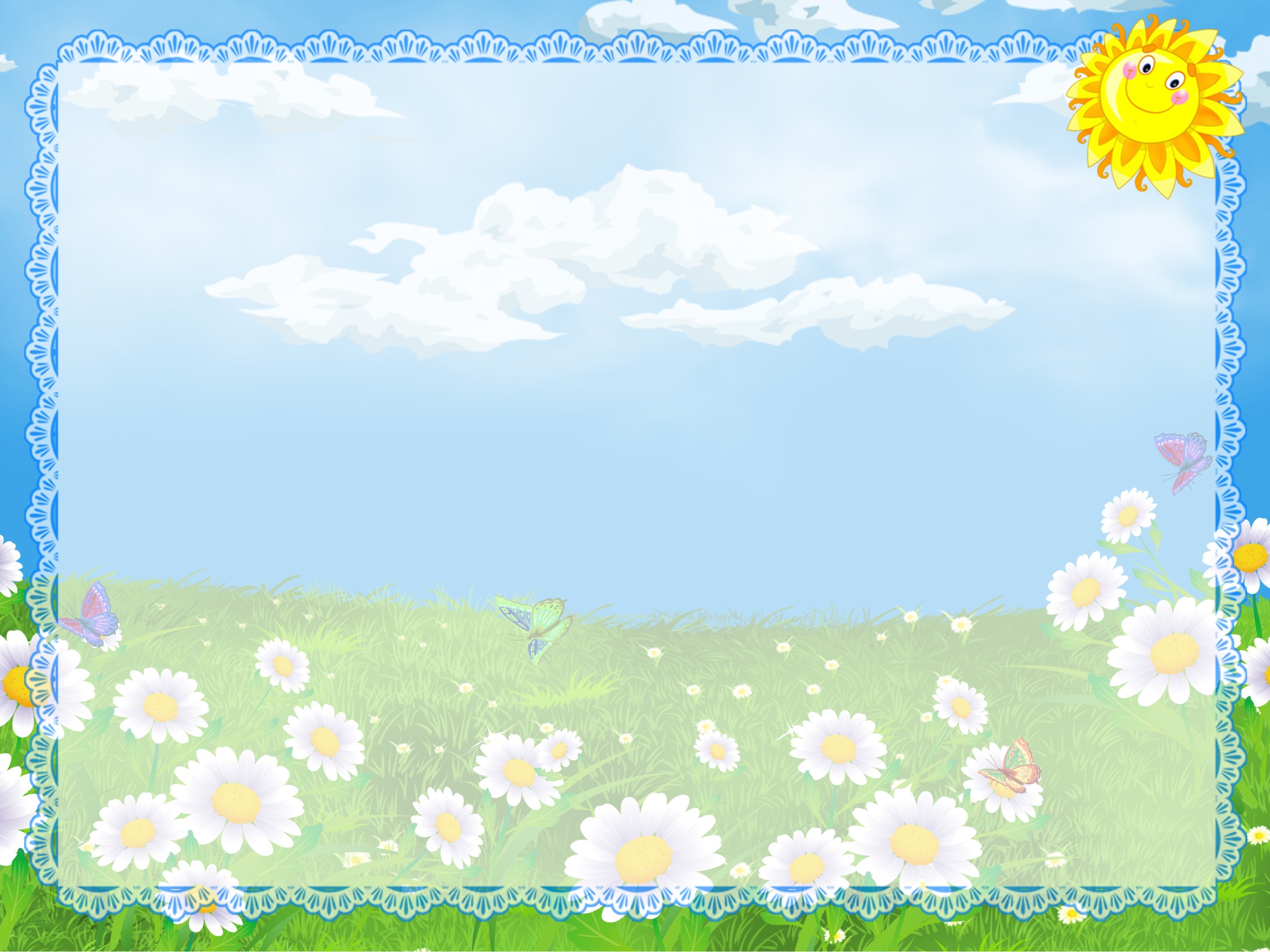 Этапы работы по созданию собственной игры.
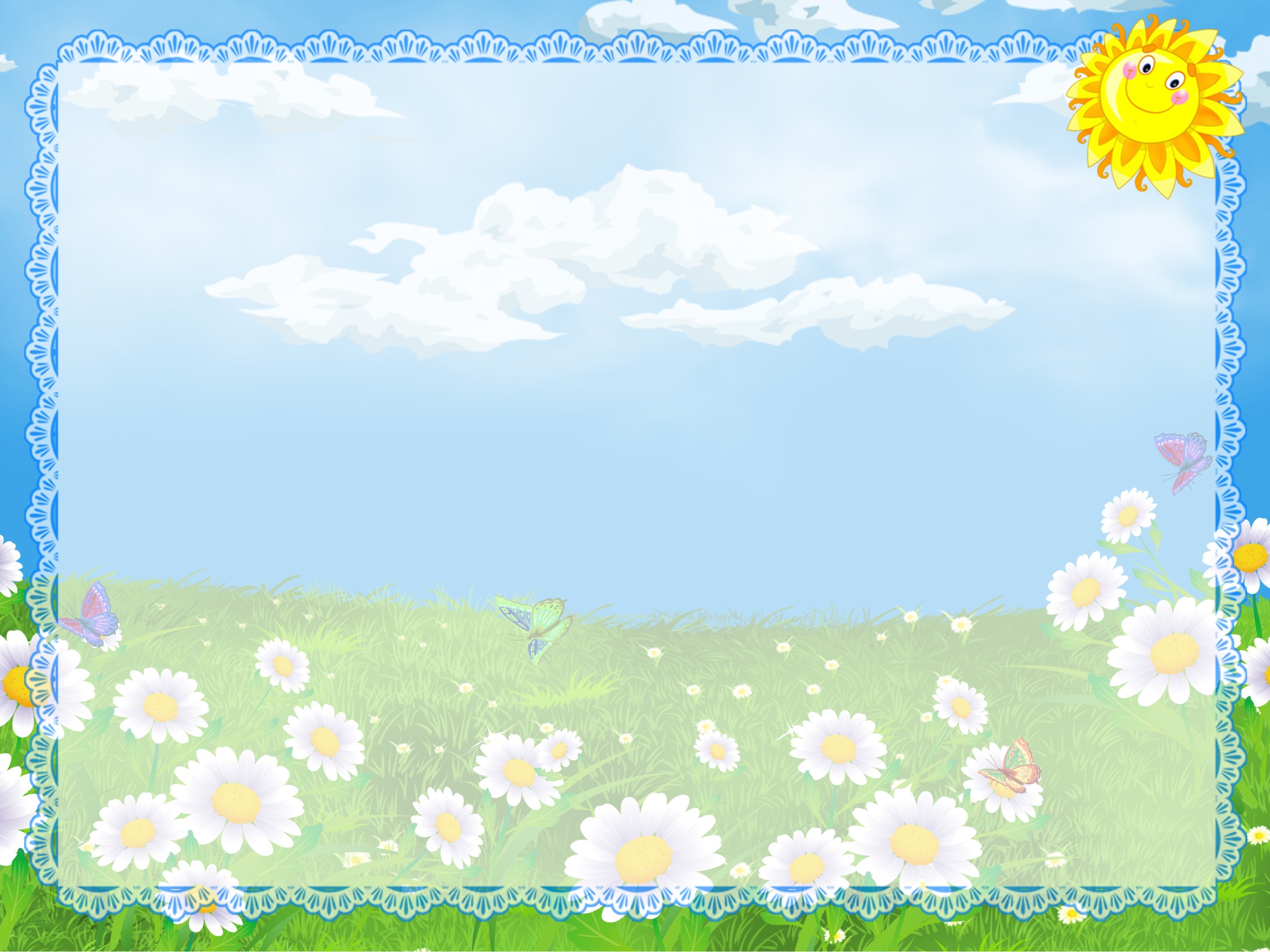 Дидактическая игра « Собери картинку»Цель: упражнять детей в составлении целой картинки 
из отдельных частей, закреплять знания детей о предметном и социальном мире  через содержание картинок.
Дидактическая игра «Путешествие по городу»Цель: учить определять место расположения исторических памятников, давать их краткое описание
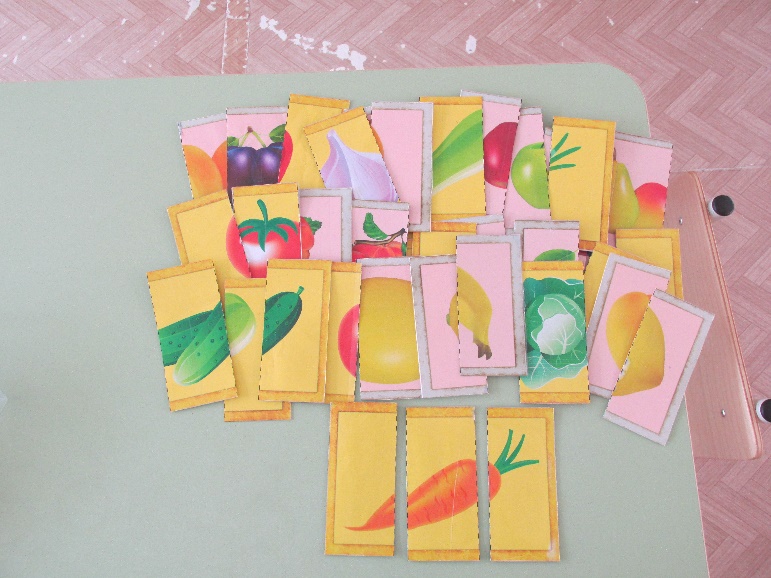 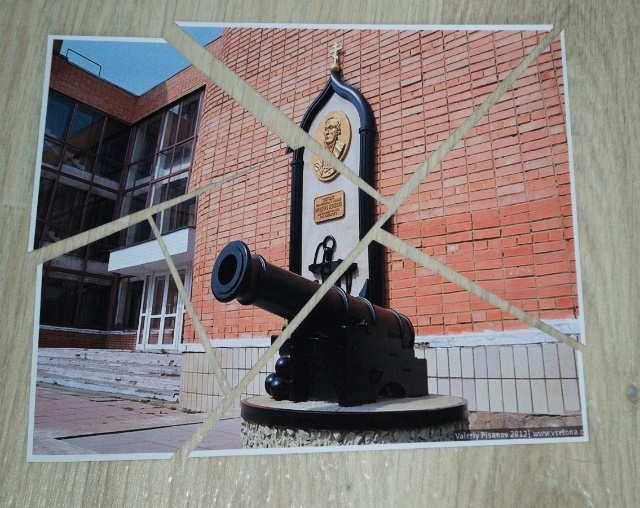 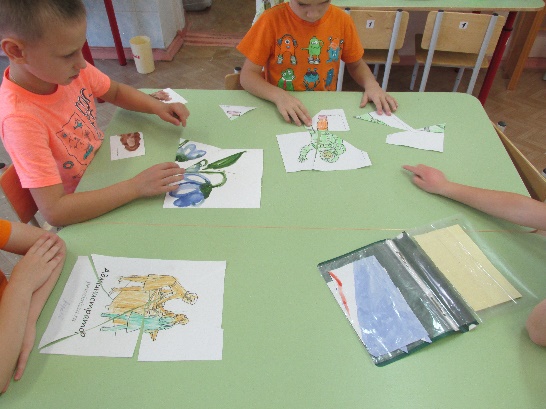 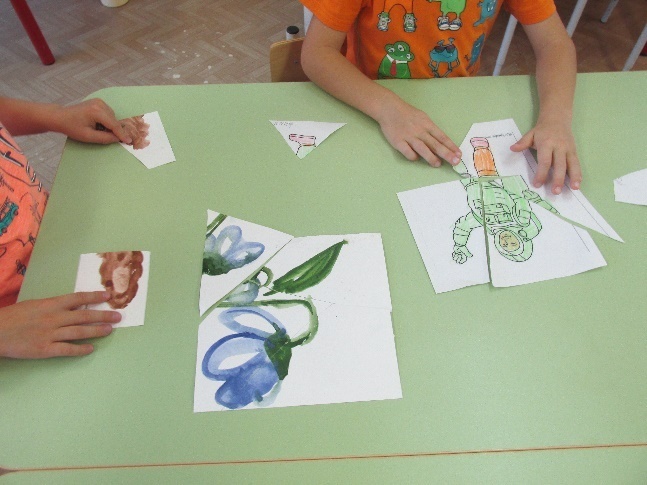 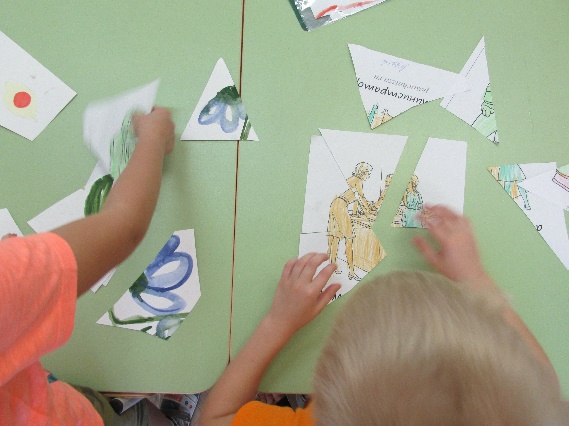 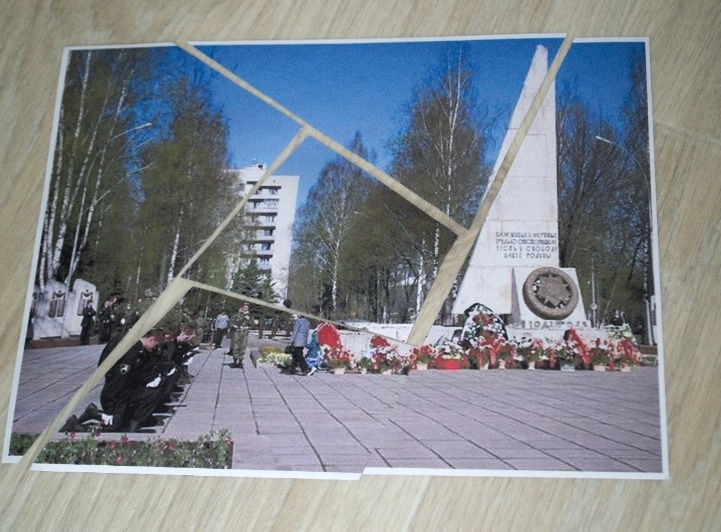 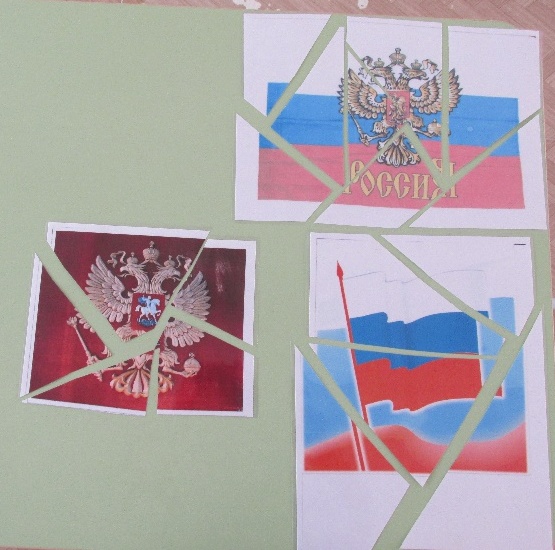 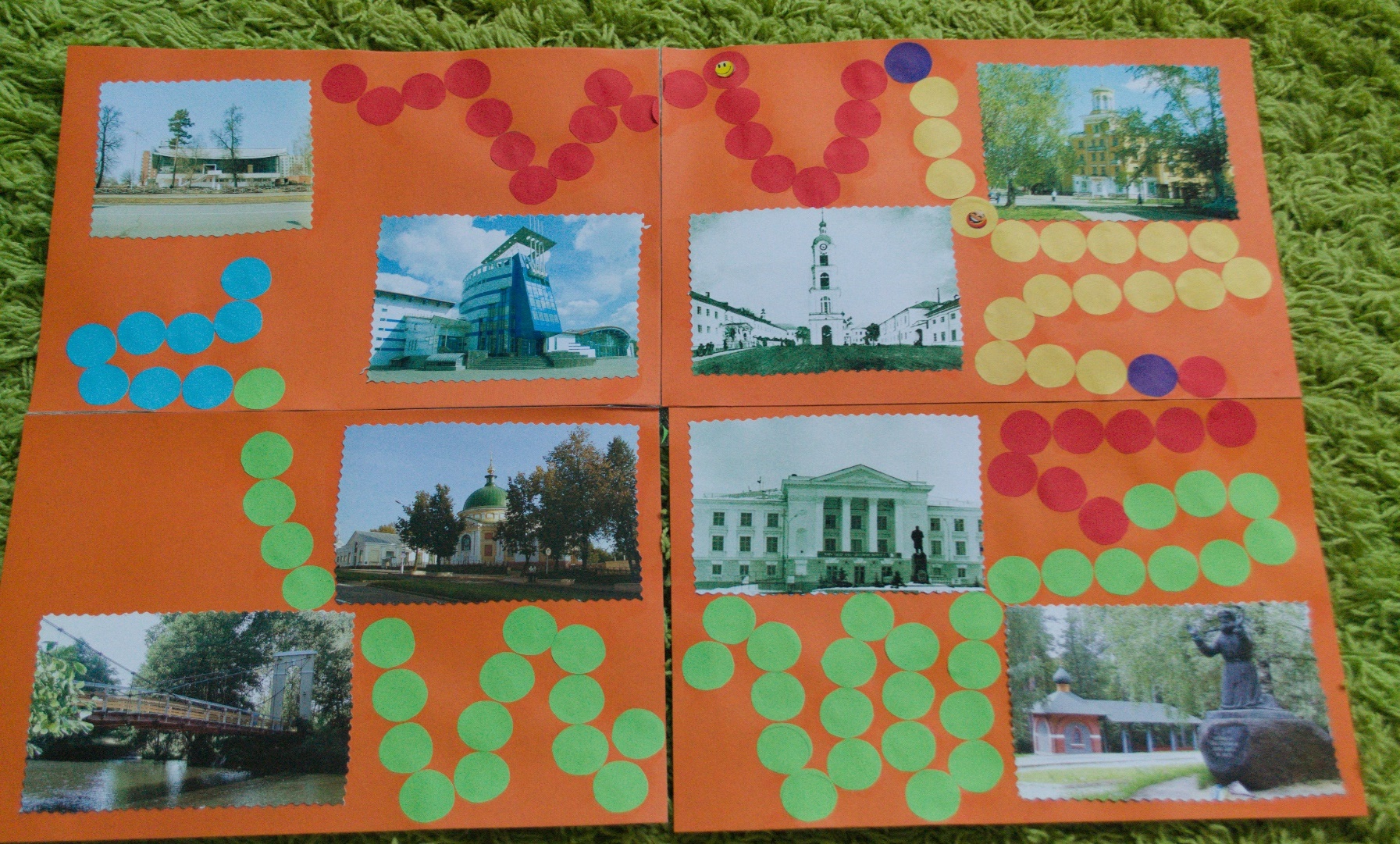 «Сказки для малышей».
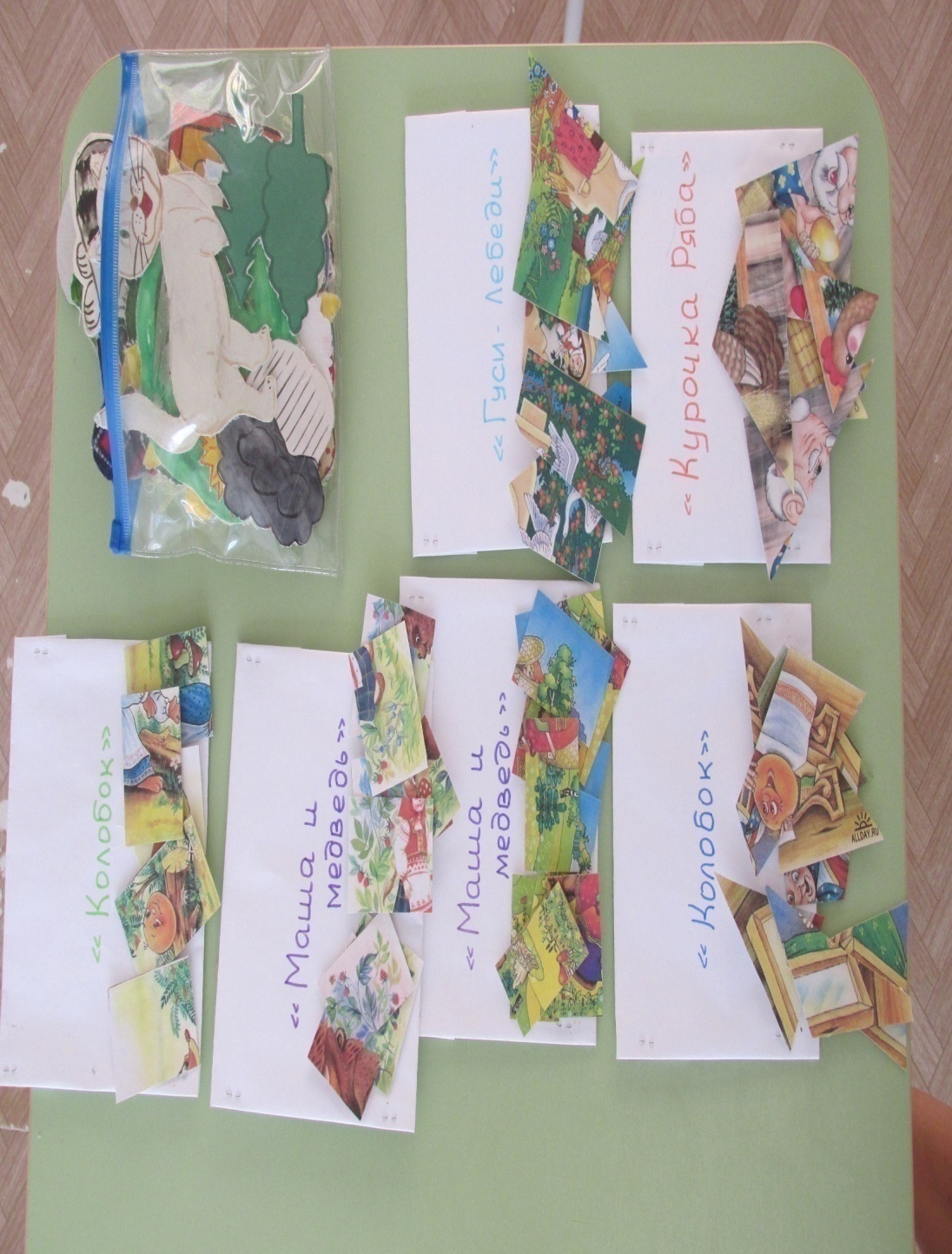 [Speaker Notes: Дети часто приносят в сад ненужные дома книги, нам они как бы тоже не очень нужны, но выбрасывать их непедагогично., мы вместе с детьми нашли способ использовать иллюстрации из этих книг дав им «вторую» жизнь. Дети САМИ придумали сделать из них разрезные картинки для малышей и настольный театр (вырезали героев сказок и наклеили на картон).]
«Мемо».Цель: развивает внимание, тренирует память.
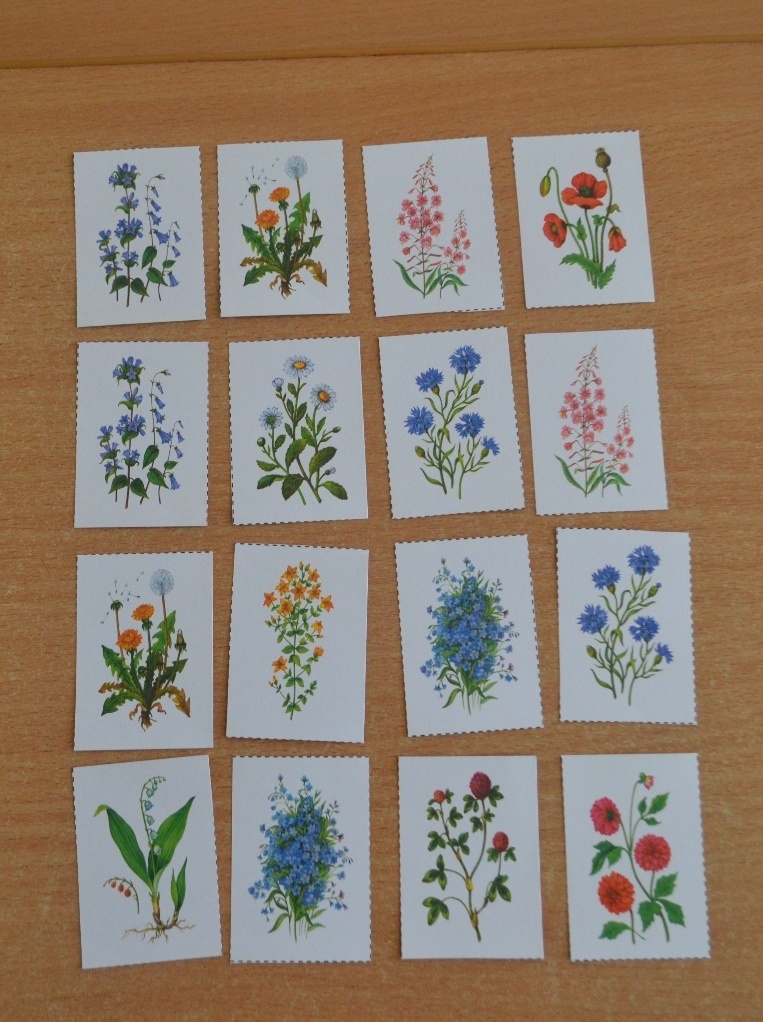 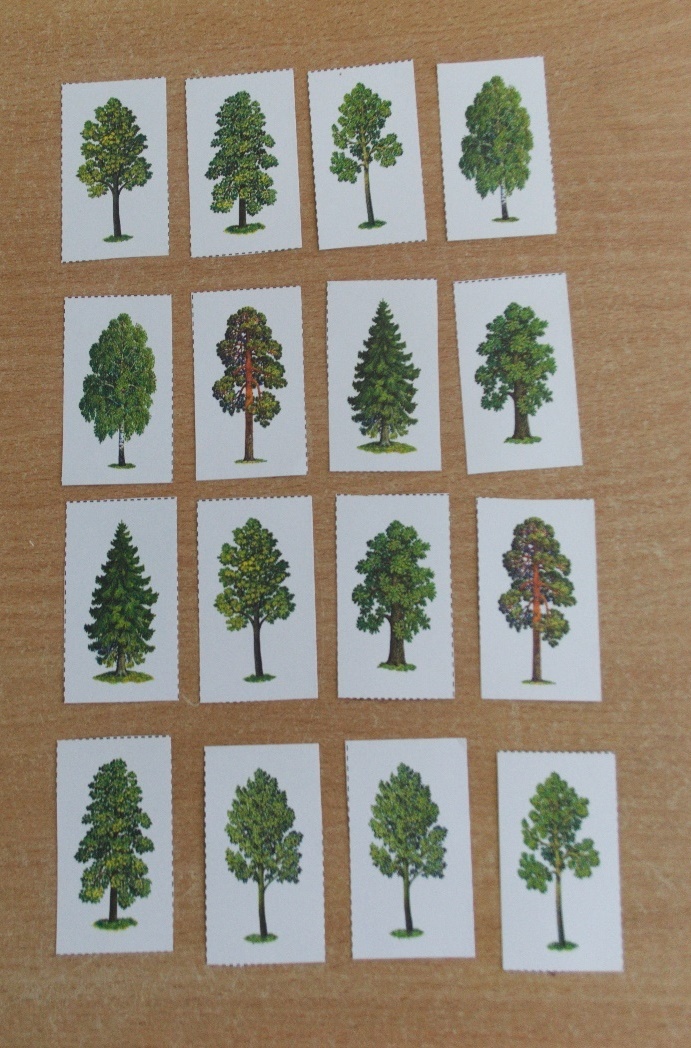 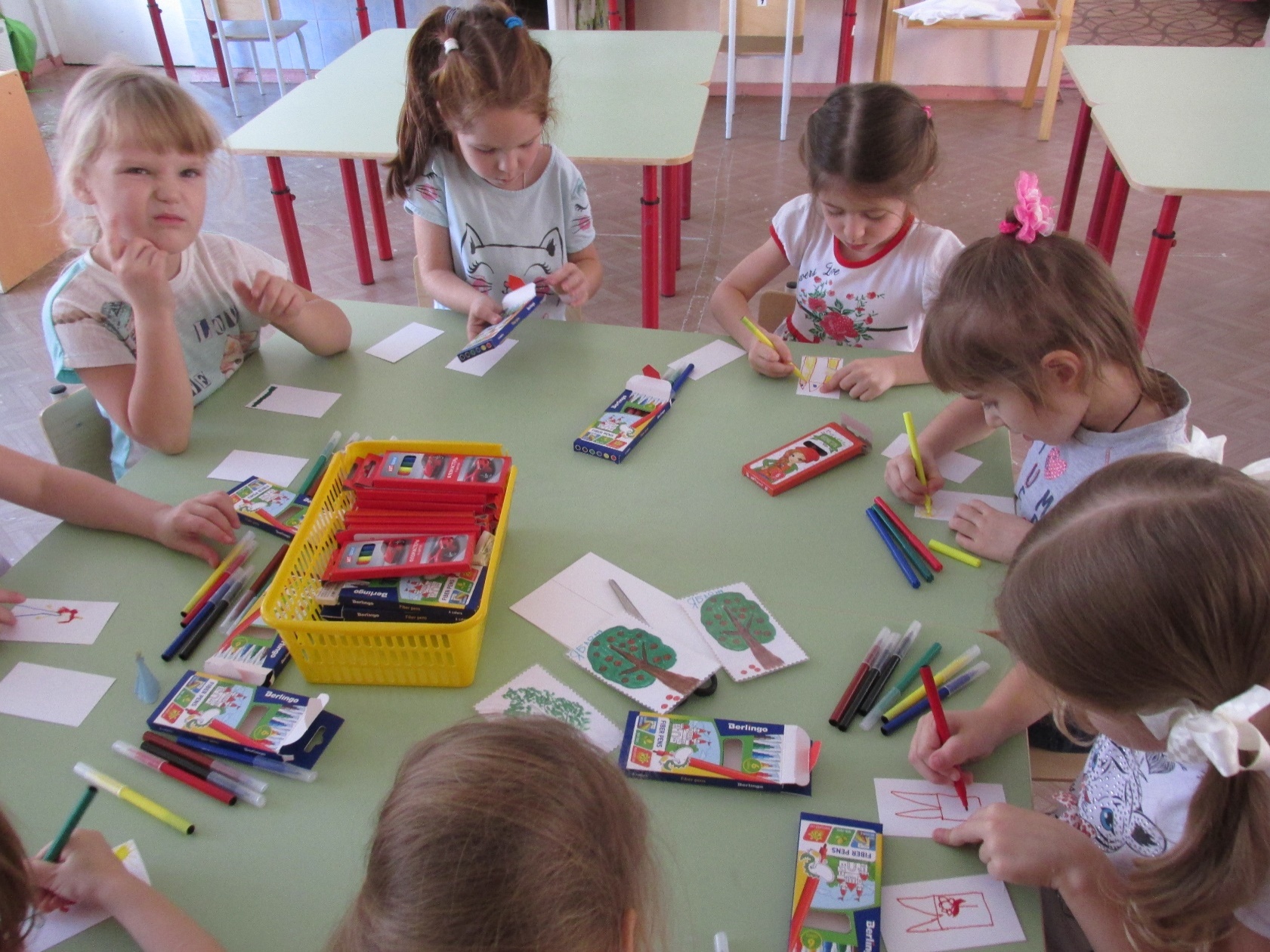 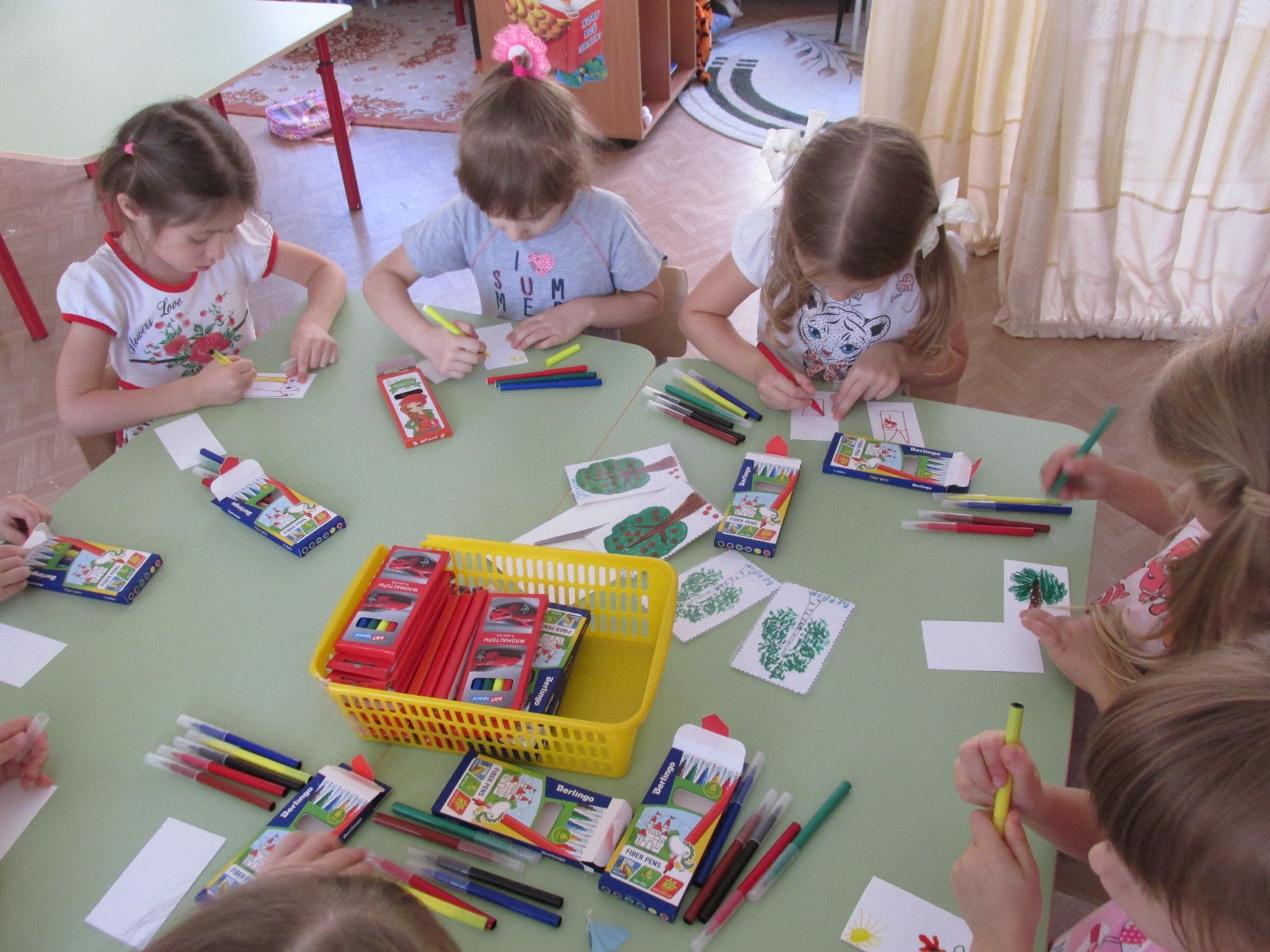 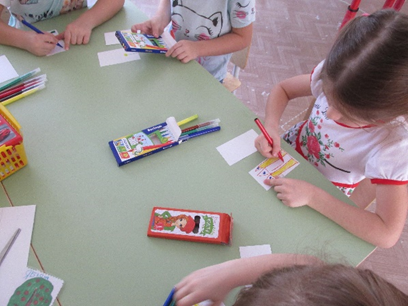 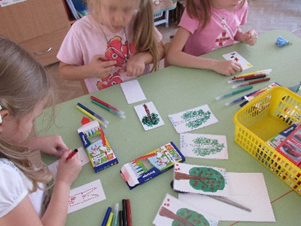 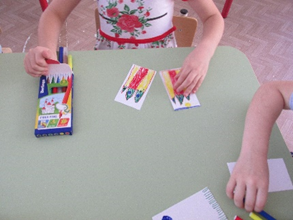 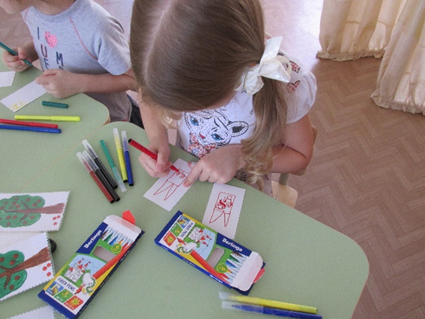 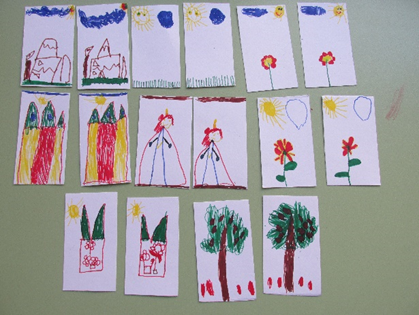 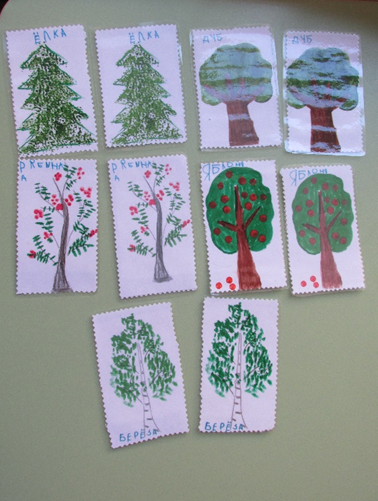 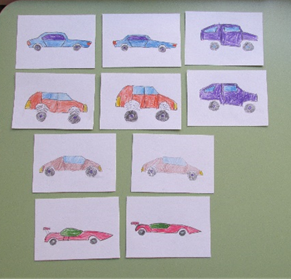 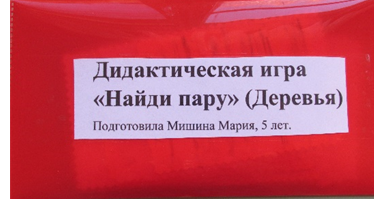 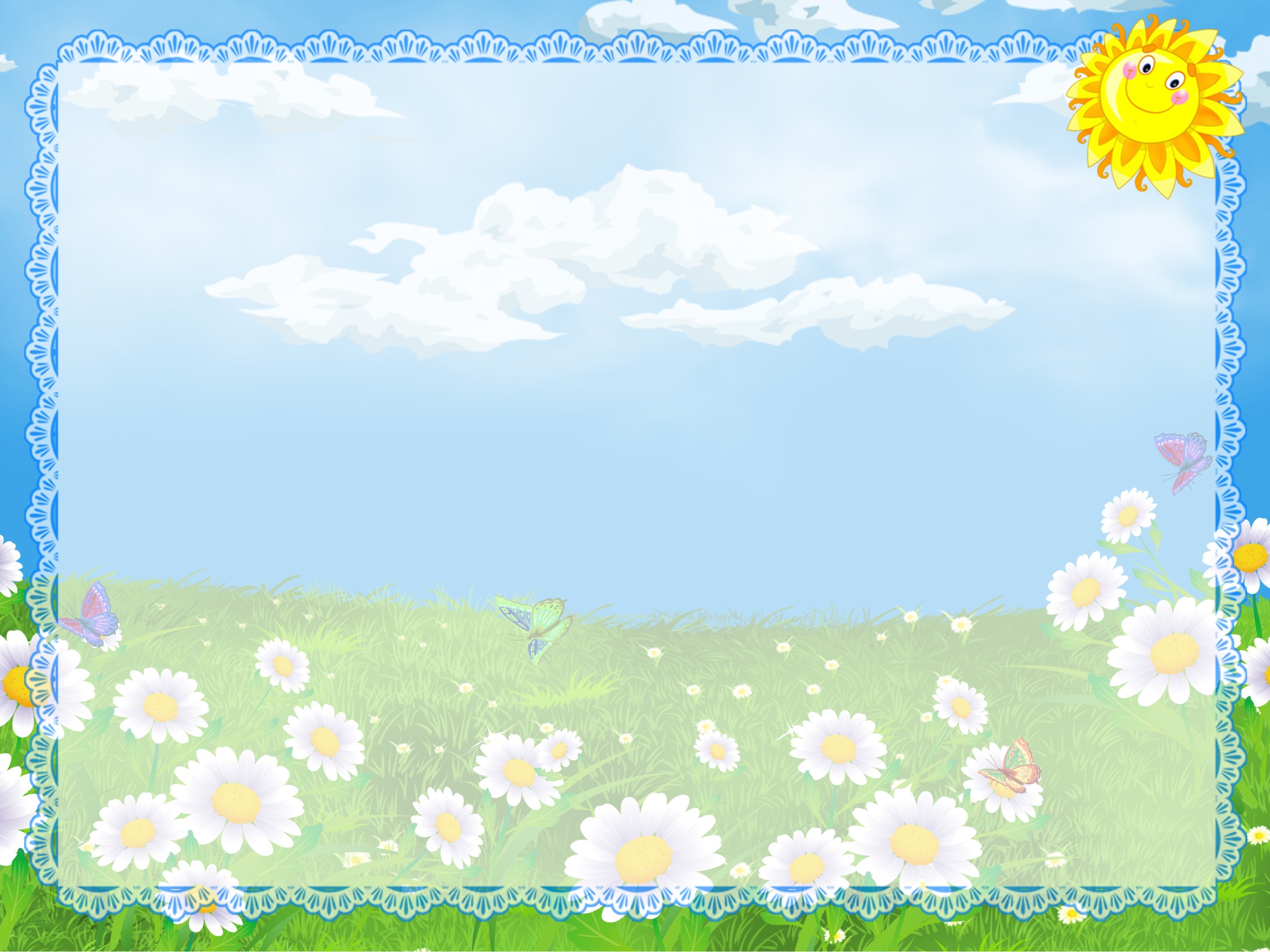 игра: МЕМО «Кто и чем прославил наш город».Цель: развивать память, логическое мышление, связную речь, 
расширять словарный запас. Знакомить детей с жизнью и 
научном вкладе  знаменитых людей города.
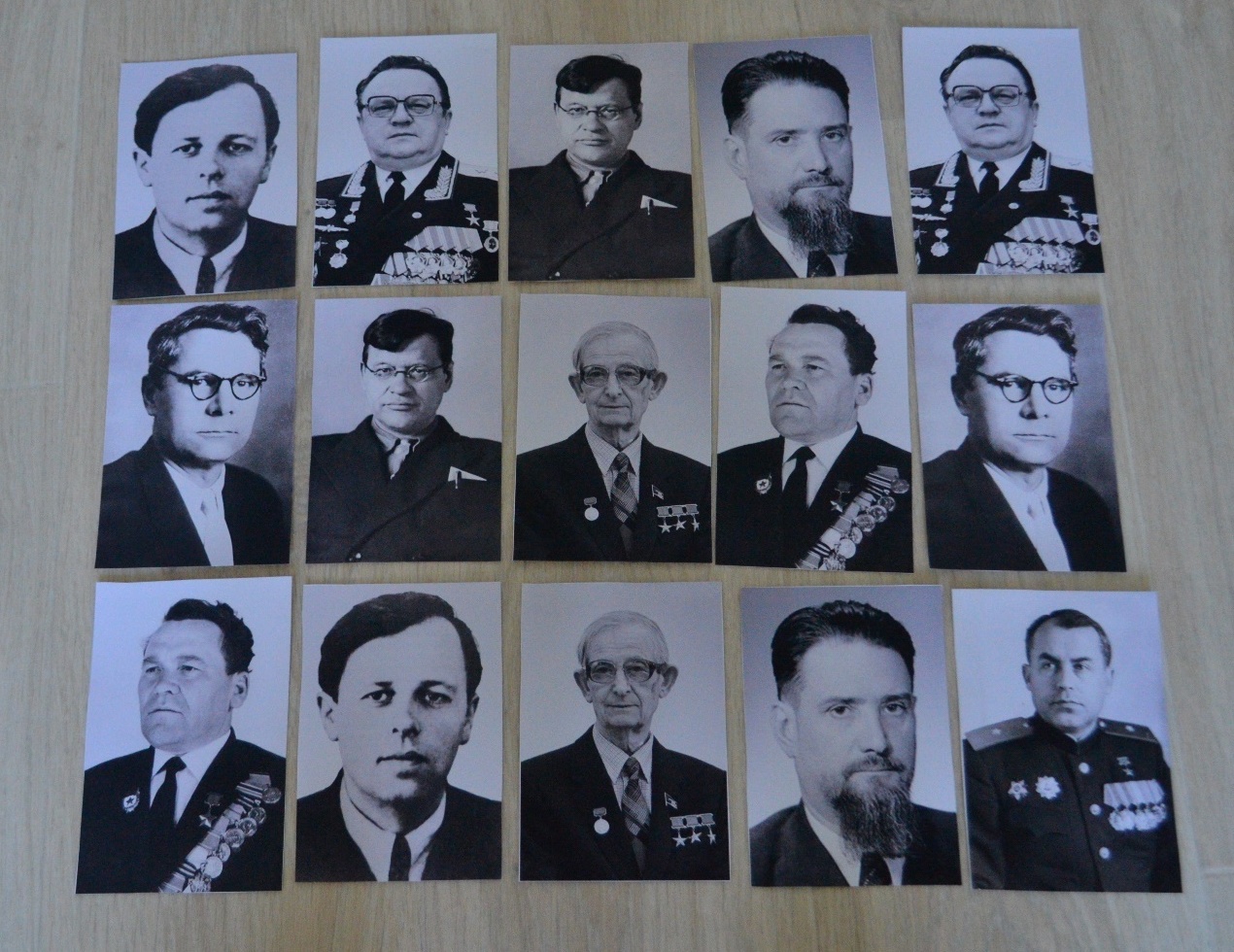 Игры с геометрическим материалом.
Способствуют  развитию логического мышления, сообразительности. Формируют навыки 
моделирования объектов из плоскостных фигур. Учат анализировать, сравнивать, обобщать.
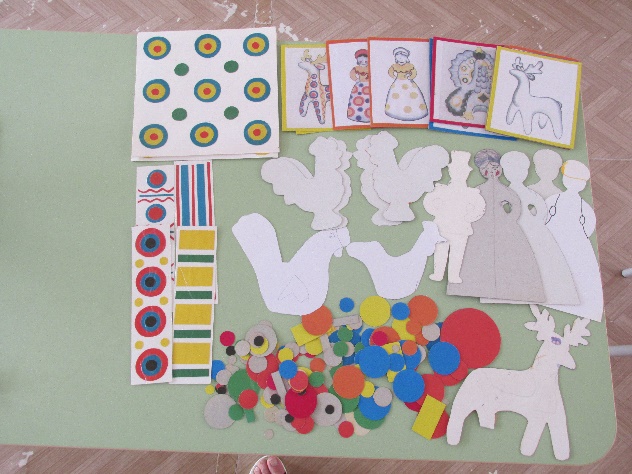 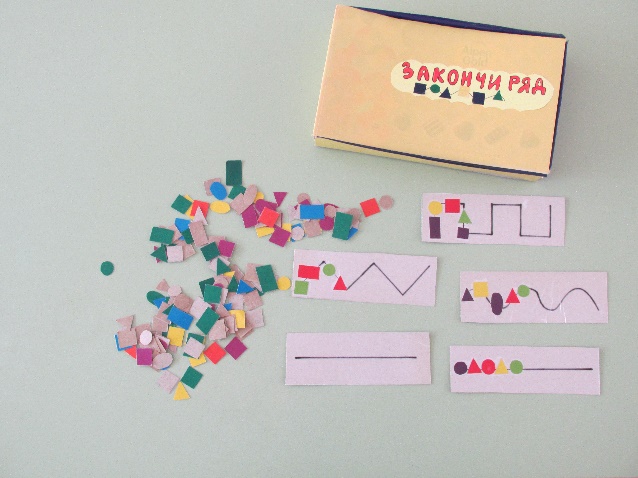 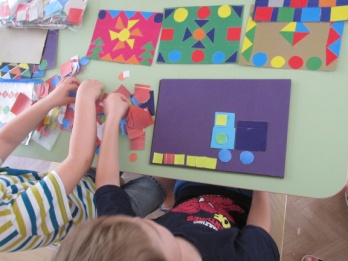 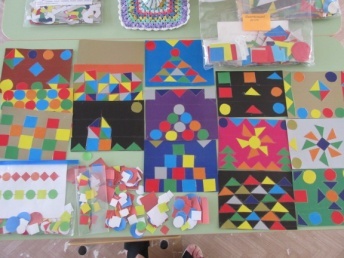 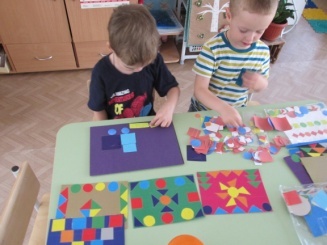 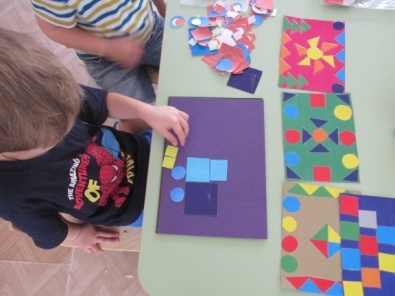 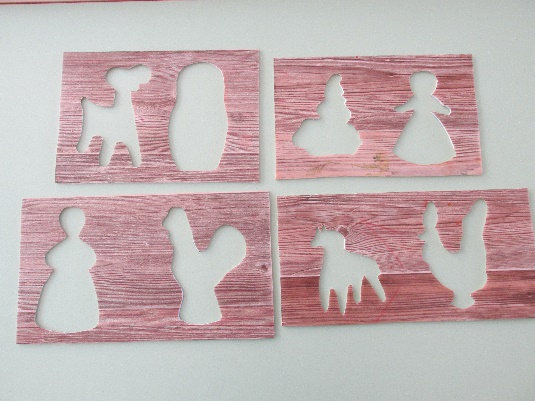 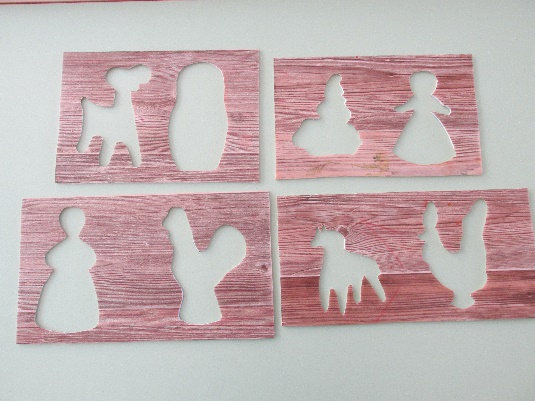 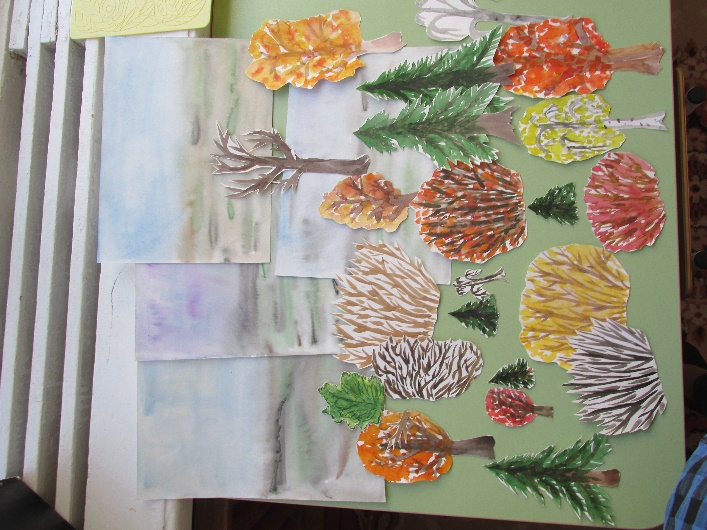 Рукотворный пейзаж.
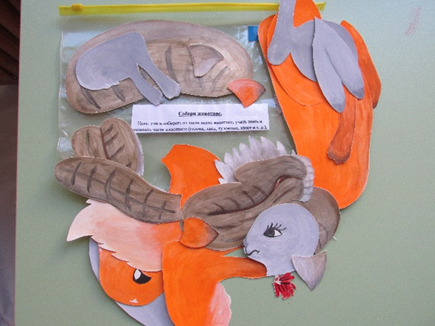 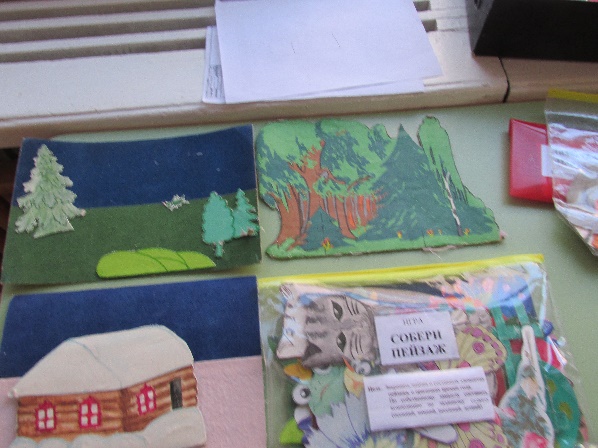 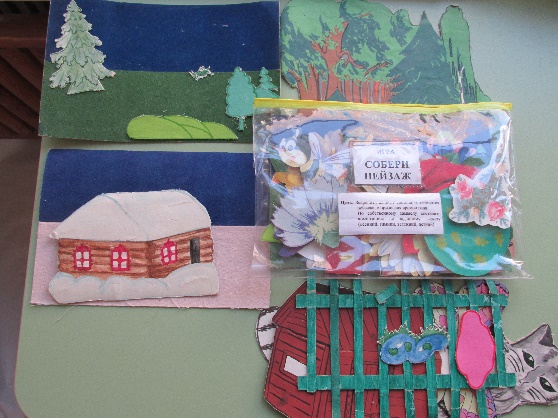 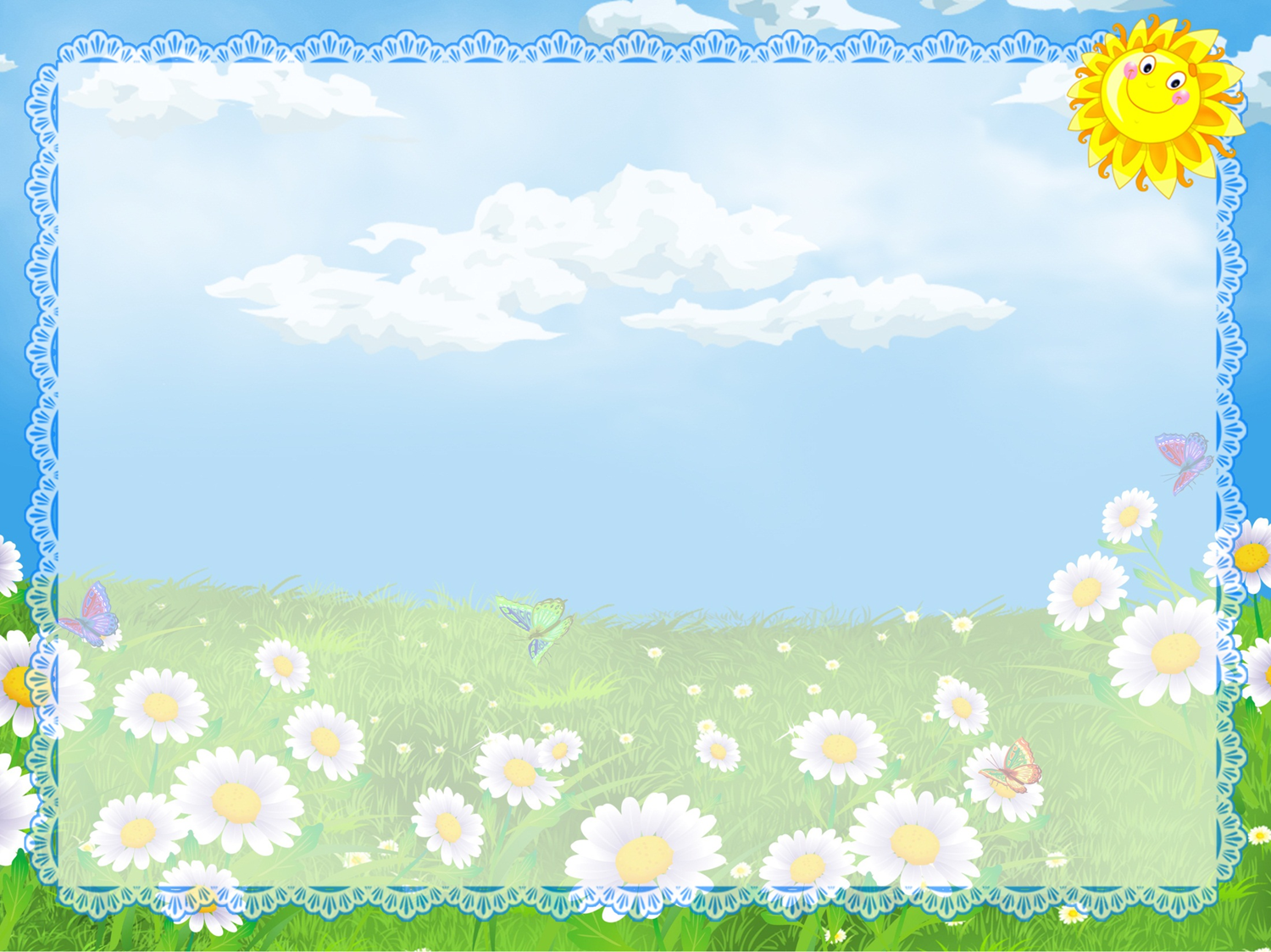 «Где находится эта достопримечательность в городе?»Цель:  учить ориентироваться на карте-схеме города Сарова, закреплять знания детей о родном городе.
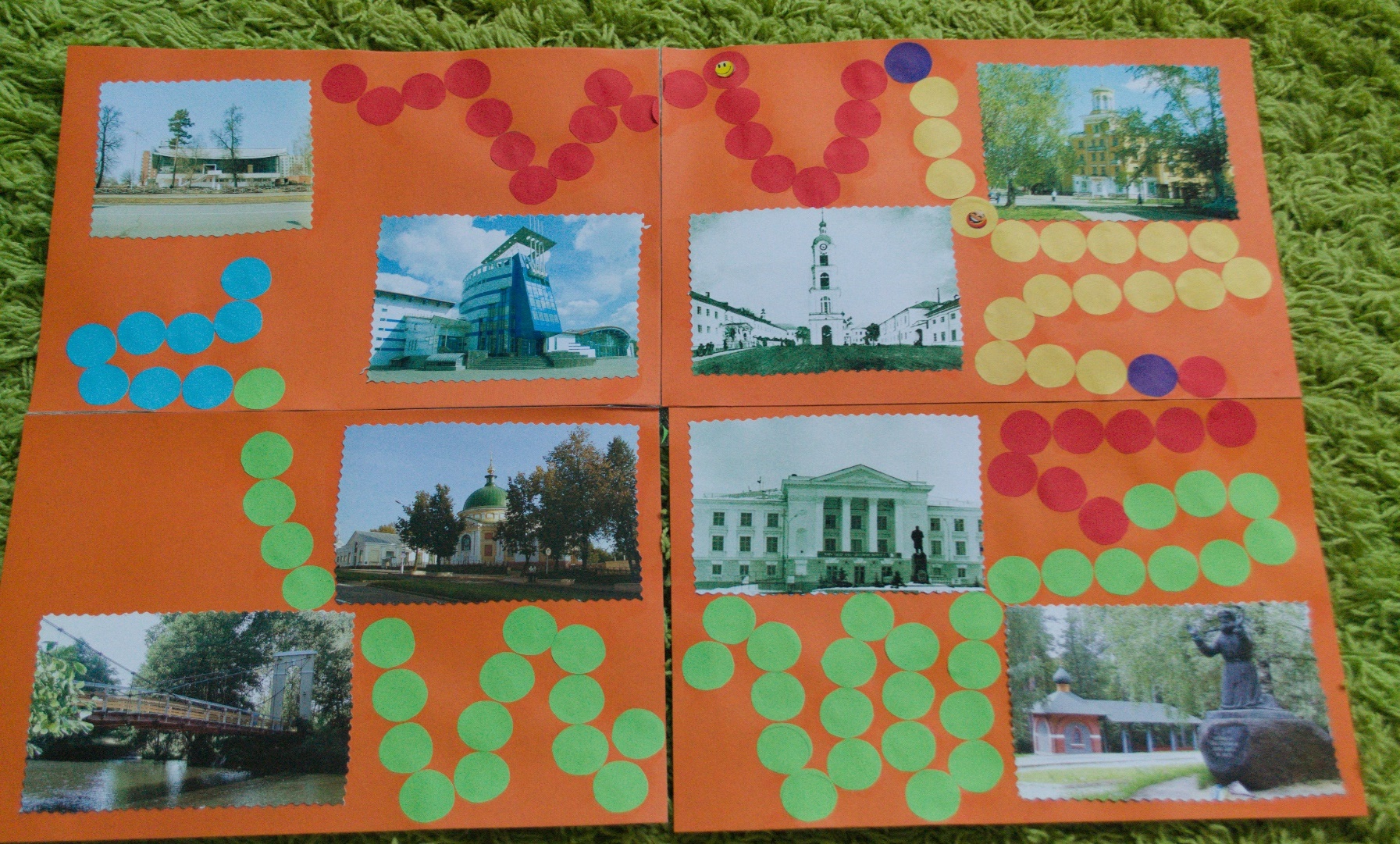 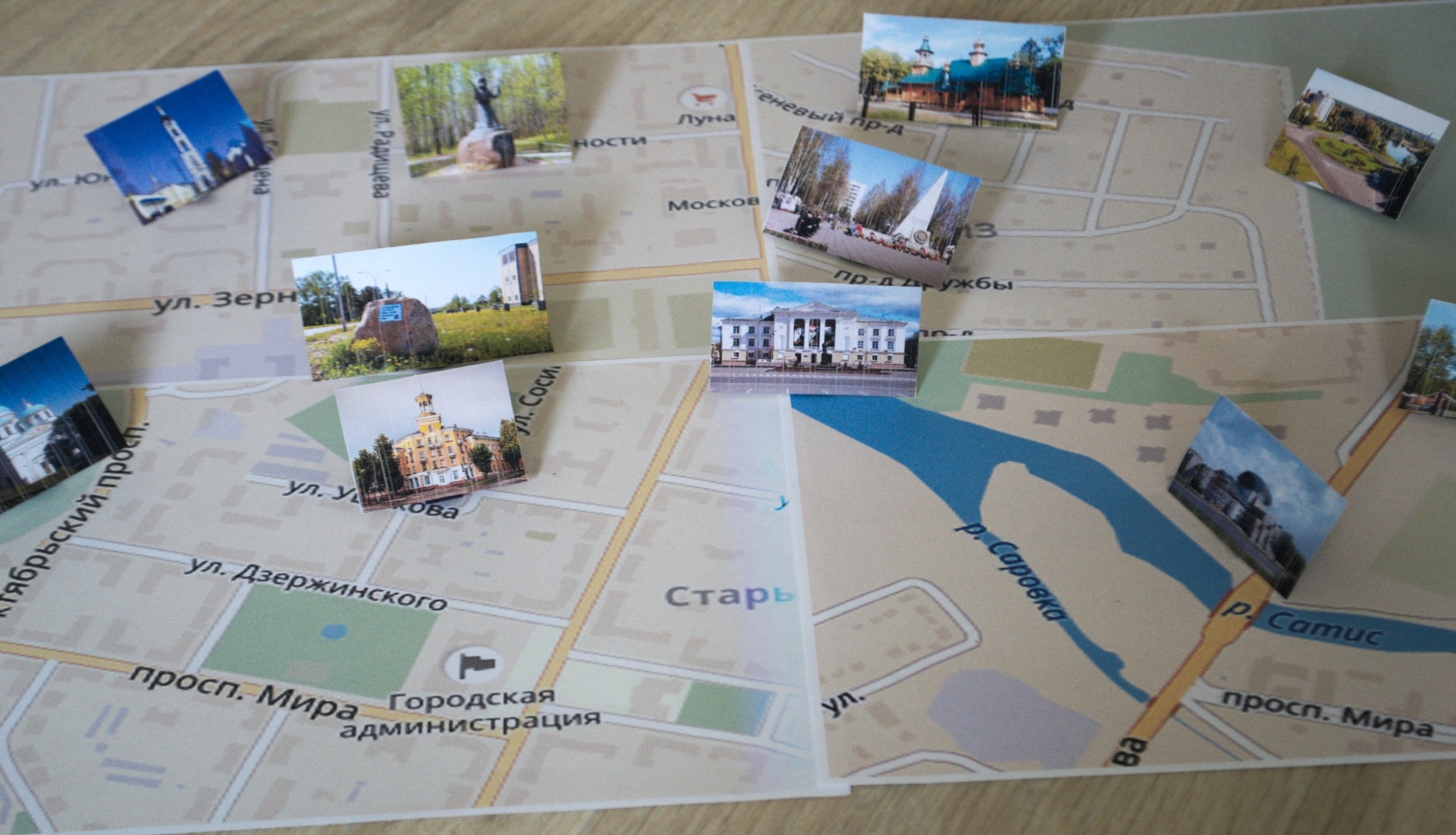 Природный материал.
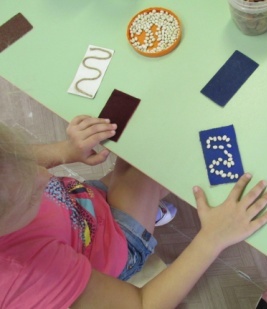 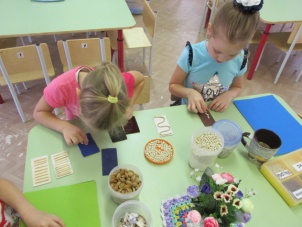 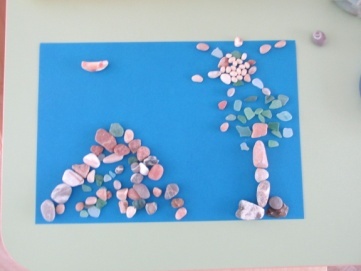 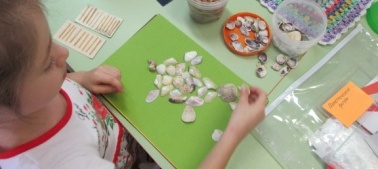 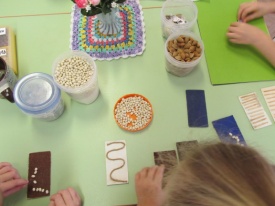 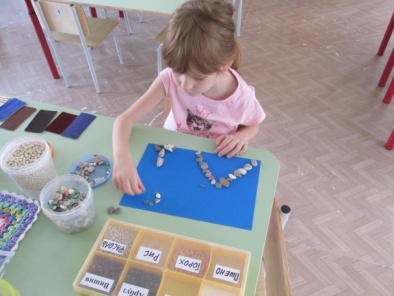 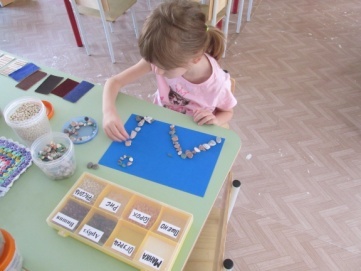 «Чудеса света»
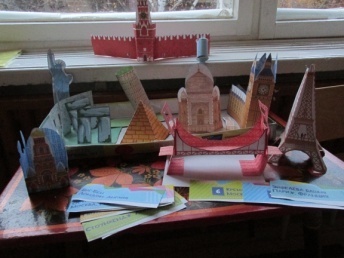 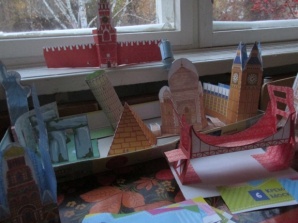 Алгоритм придумывания игры с правилами:
-Место.-Атрибуты. -Время. -Количество участников. -Правила. -Веранда обозначает участок.-Второй ряд картинок обозначает атрибуты.-Третий ряд обозначает условия игры:количество человек и время проведения-Последний ряд, правила: играем дружно, выполняем действие друг за другом, начинаем игру по сигналу.
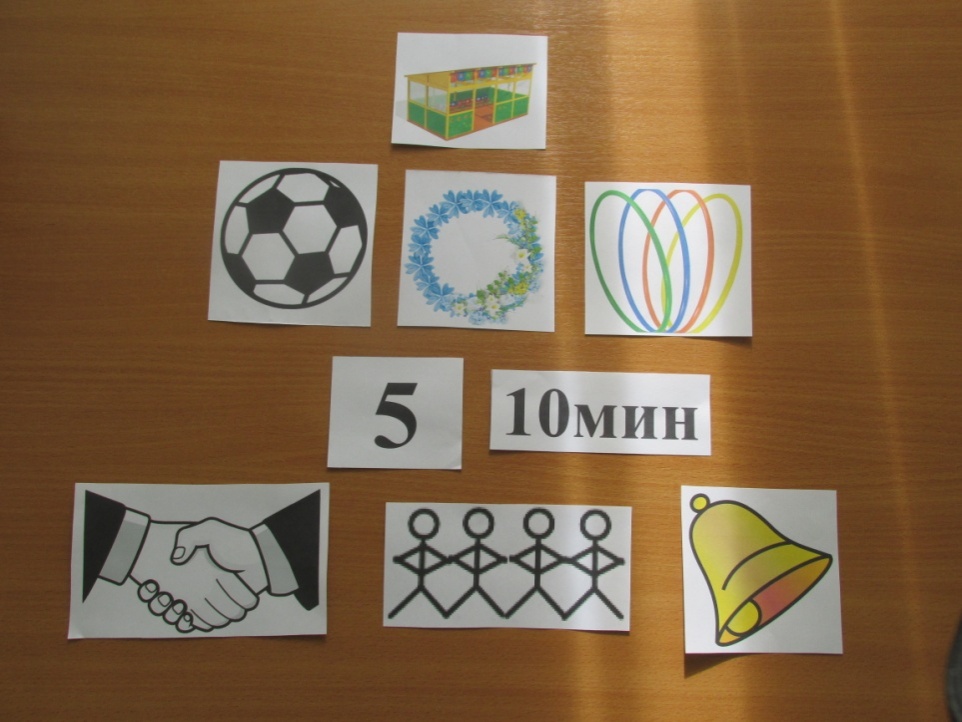 В совместной деятельности с детьми придумали знаки мест проведения игры:
Лесная лужайка
Участок
Спортивный зал
Музыкальный зал
Игровая площадка
Баскетбольная площадка
Групповое помещение
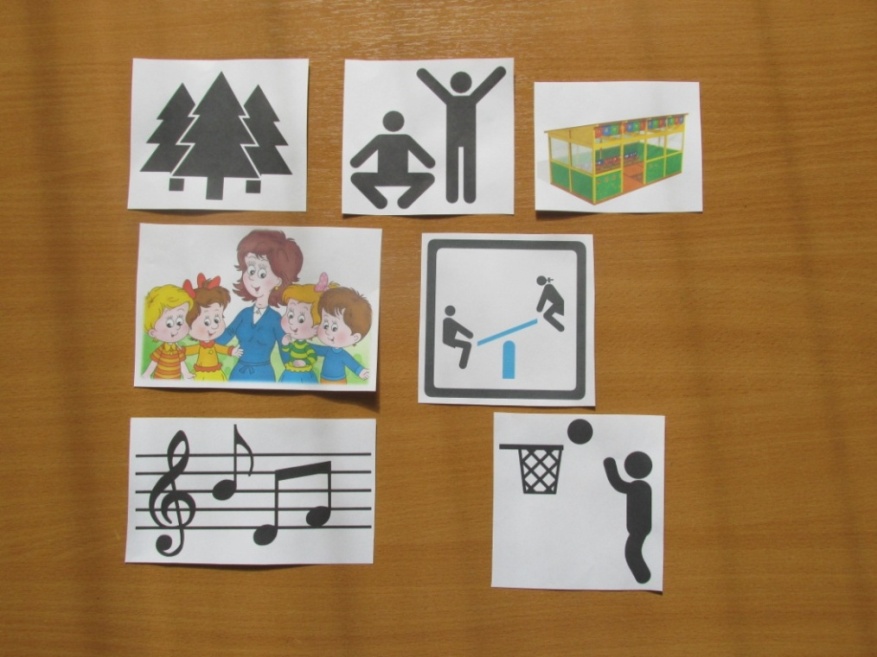 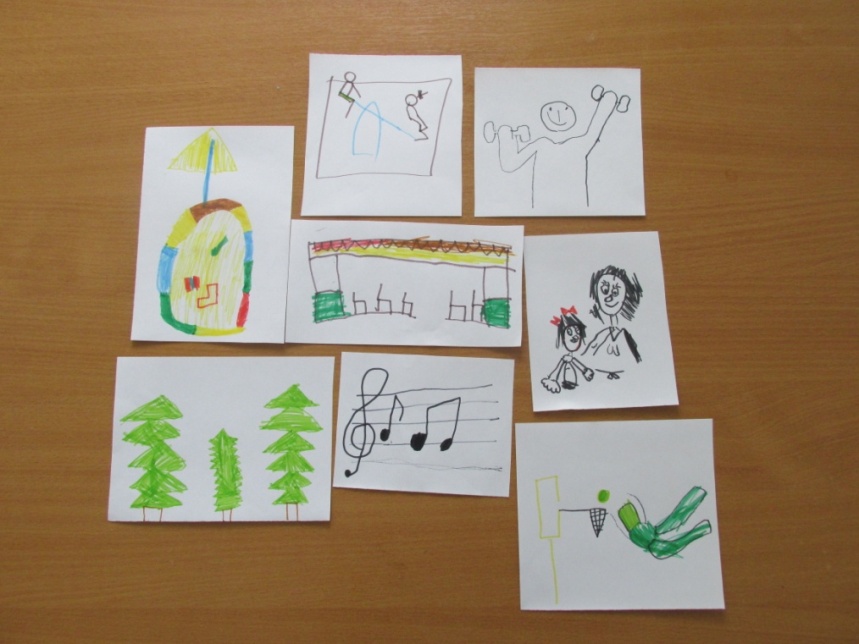 Атрибуты.
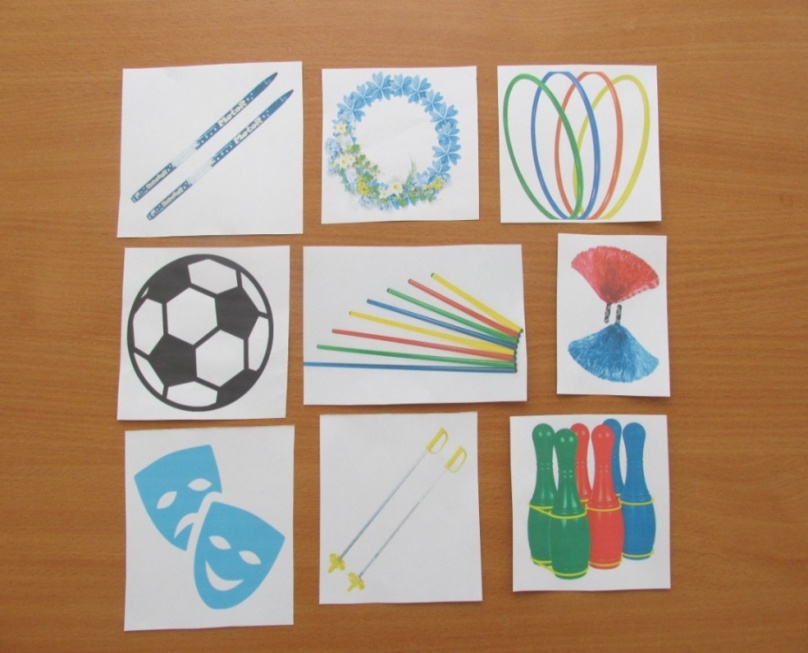 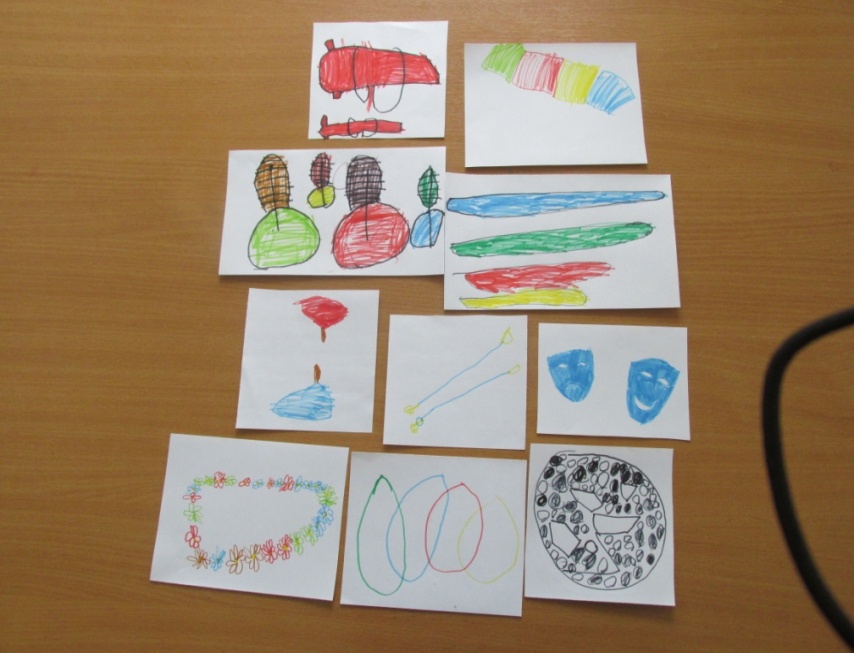 Атрибутом для игры может служить любой предмет в окружении детей, который заинтересовал их функционально, внешне, по способу использования, по материалу, из которого он выполнен. Причём, в  игре предмет может выполнять функцию не свойственную ему в обычной ситуации.
Условия игры.
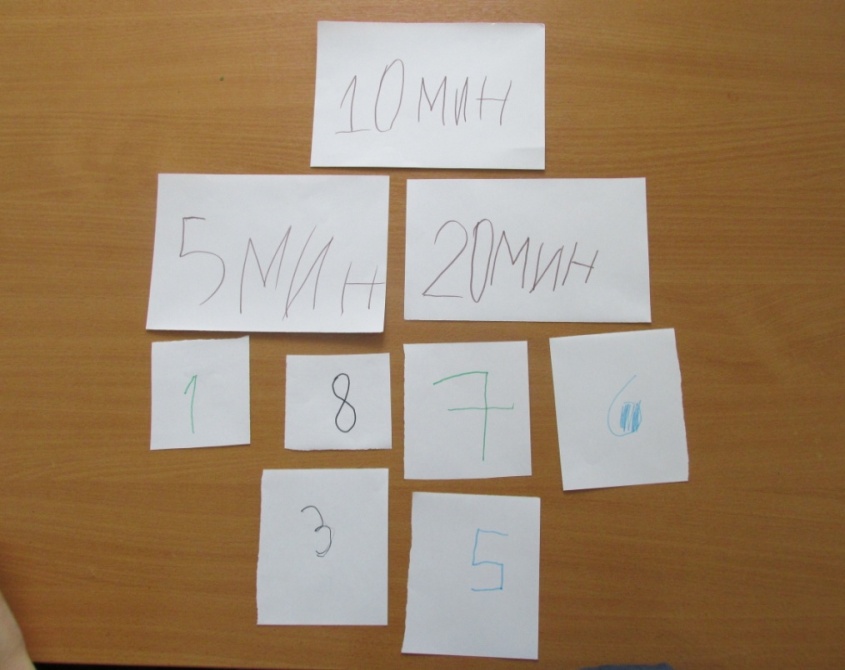 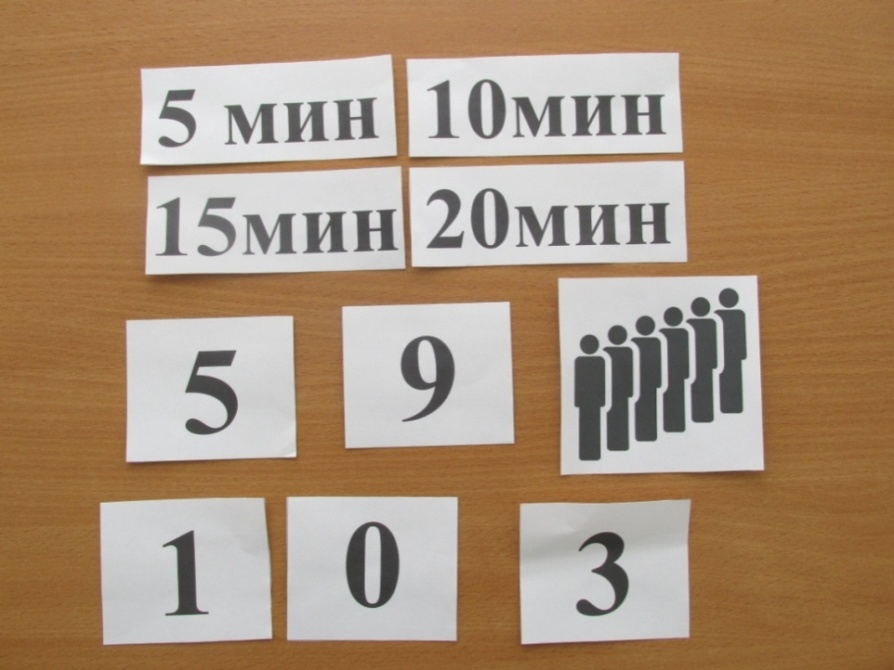 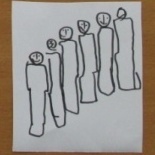 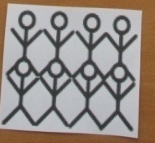 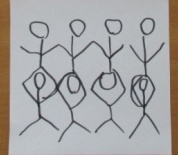 К условиям игры, ребята отнесли:
количество играющих
время, отведенное на игру
последовательность выполнения действий
Правила, предложенные воспитанниками 
нашей группы:
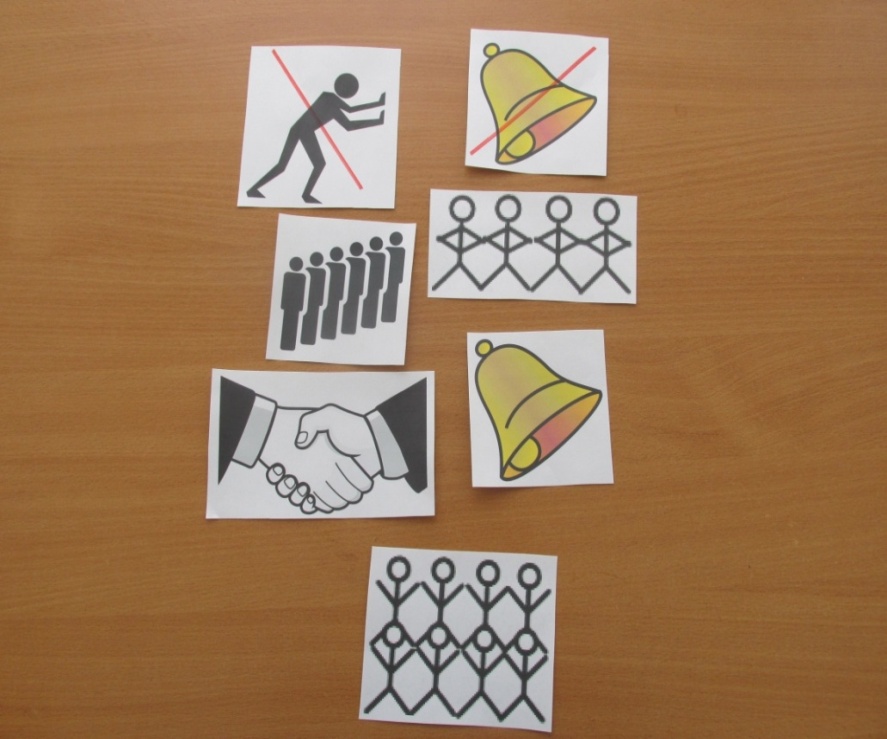 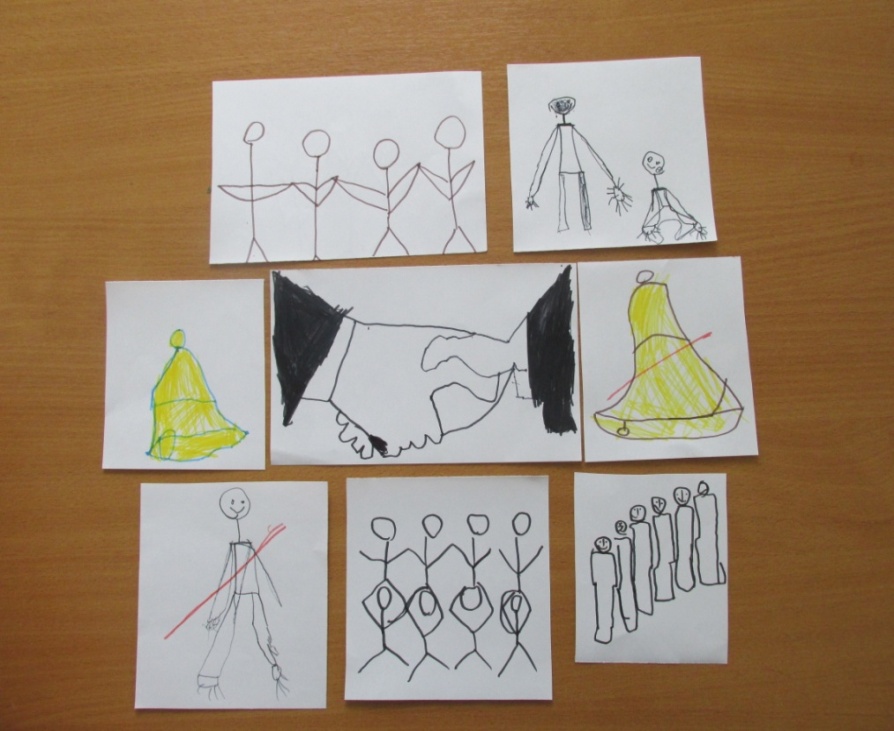 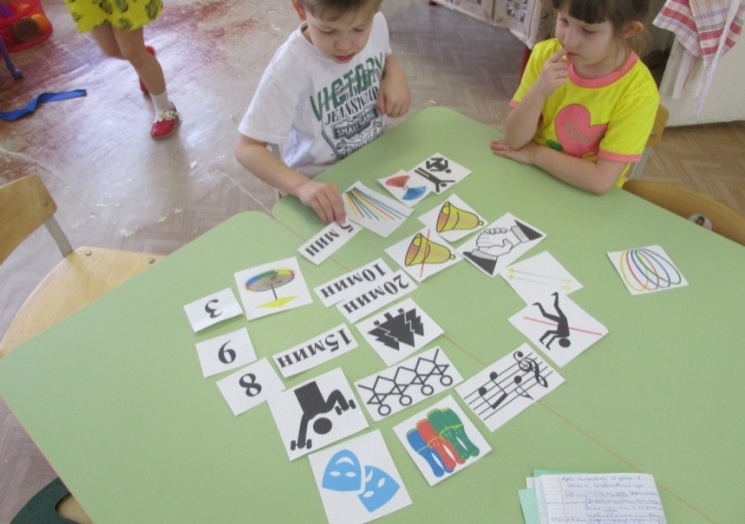 играем дружно
не толкаем соперников
начинаем по сигналу
заканчиваем по сигналу
действуют все вместе
действуют друг за другом
играем до последнего игрока
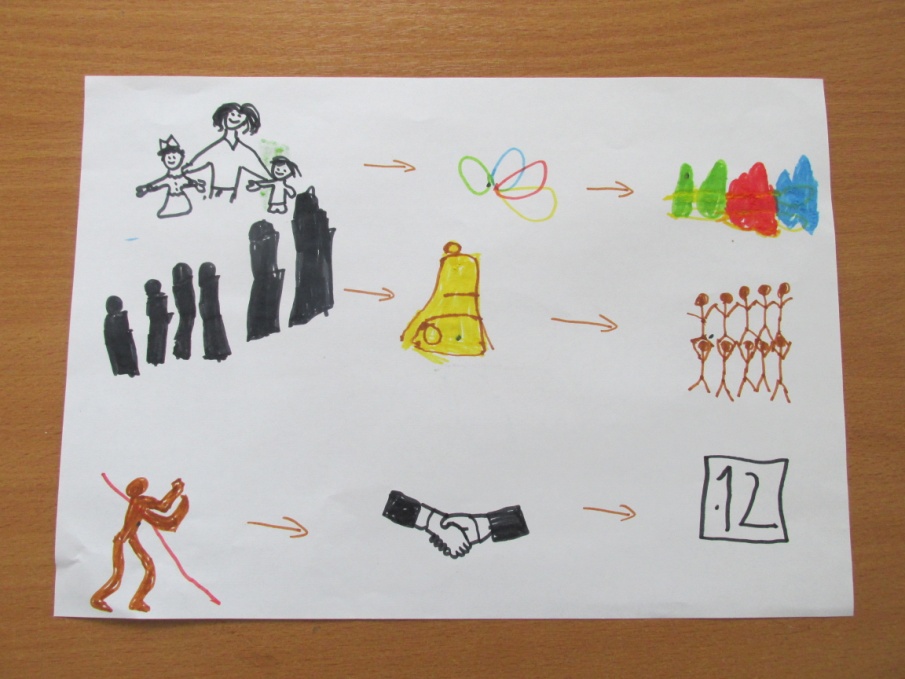 «Прокати обруч между кеглей»
Цель:  развитие внимания, быстроты реакции, координации движений, закрепление умения бегать, стоять друг за другом, соблюдая дистанцию.

Ход игры:   дети берут обруч в правую руку и строятся друг за другом. Воспитатель расставляет кегли колонной на небольшом расстоянии друг от друга. По сигналу ребенок должен прокатить свой обруч «змейкой» между всех кеглей. Затем вернуться и встать в конце колонны.
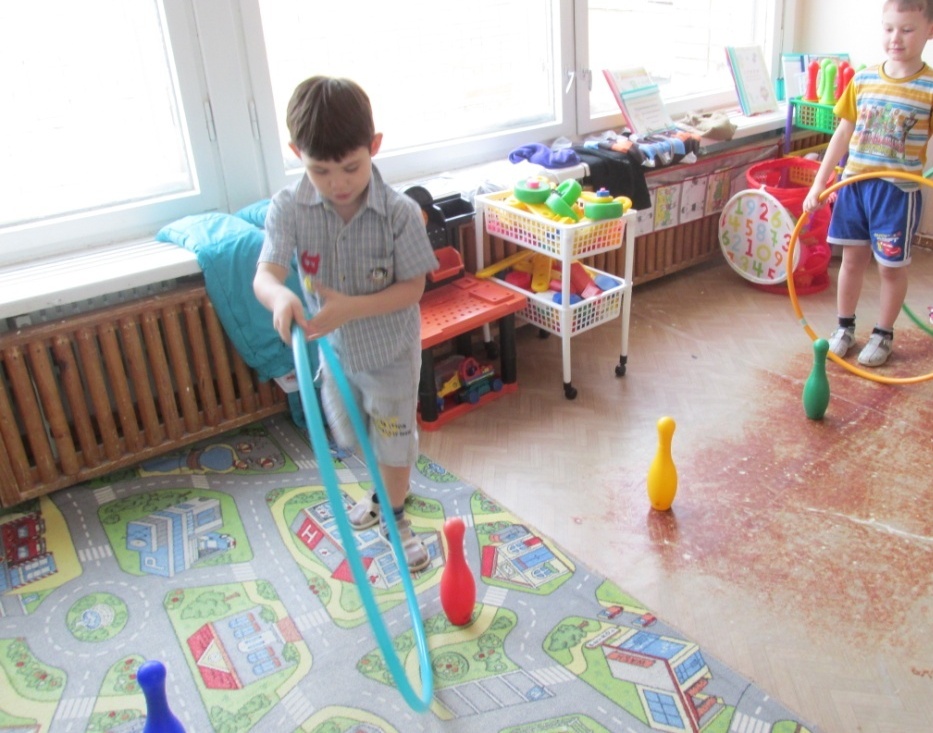 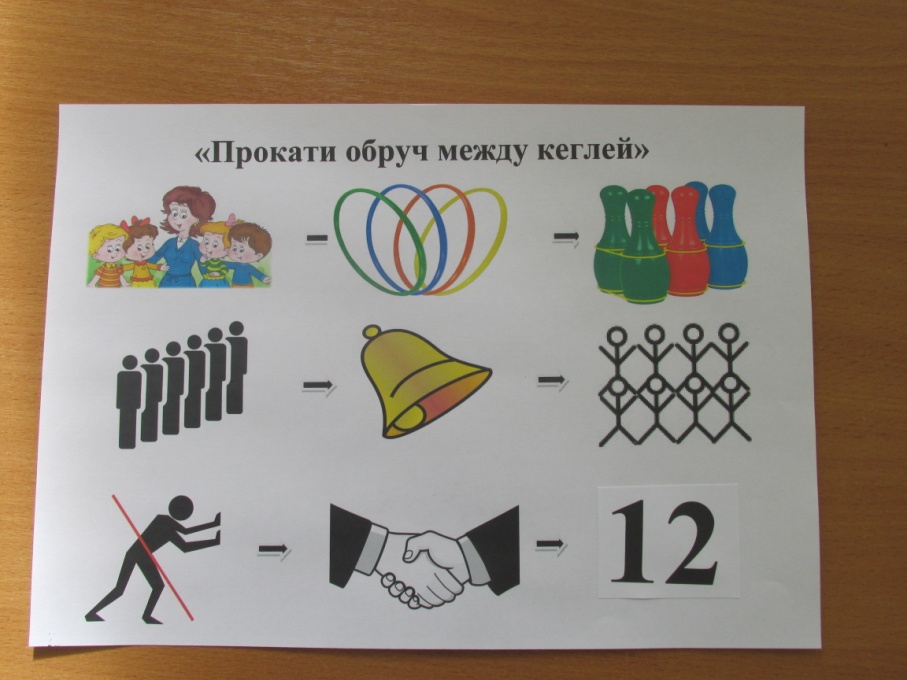 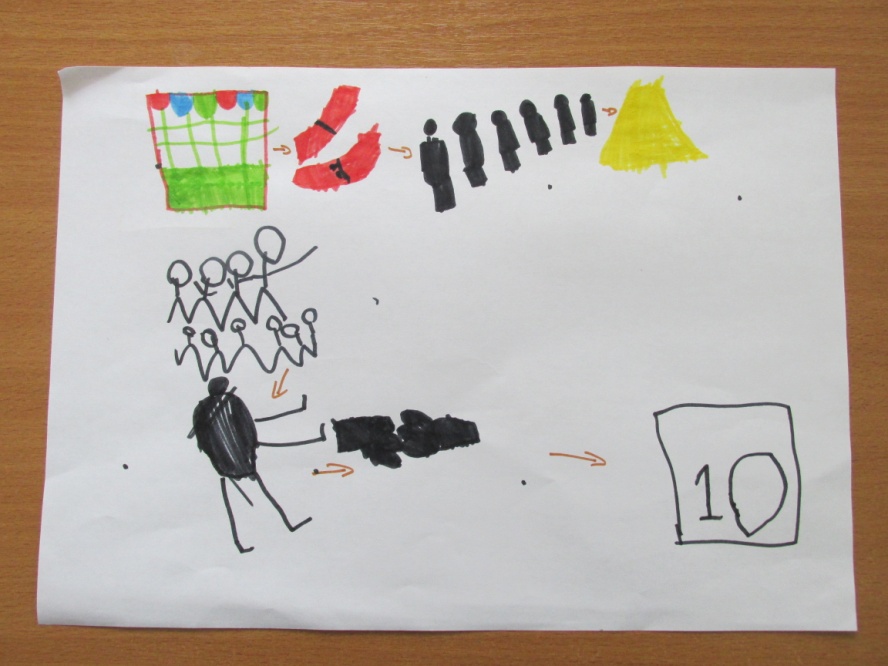 «Ловишки на лыжах»
Цель: развивать быстроту реакции, выносливость, внимание, координацию, закреплять умение ходить на лыжах скользящим шагом.

Ход игры: играющие дети надевают лыжи. Выбирается водящий. По сигналу дети разъезжаются в разные стороны, водящий должен их поймать. Играют до тех пор, пока не останется ни одного игрока.
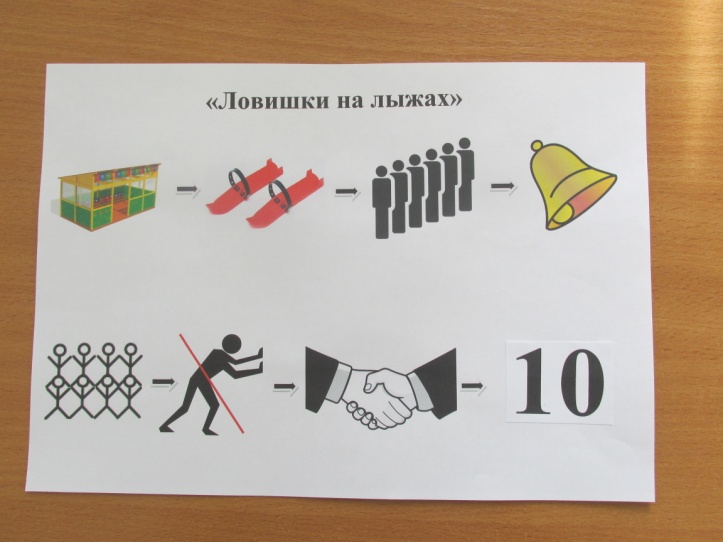 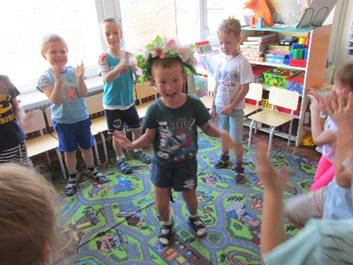 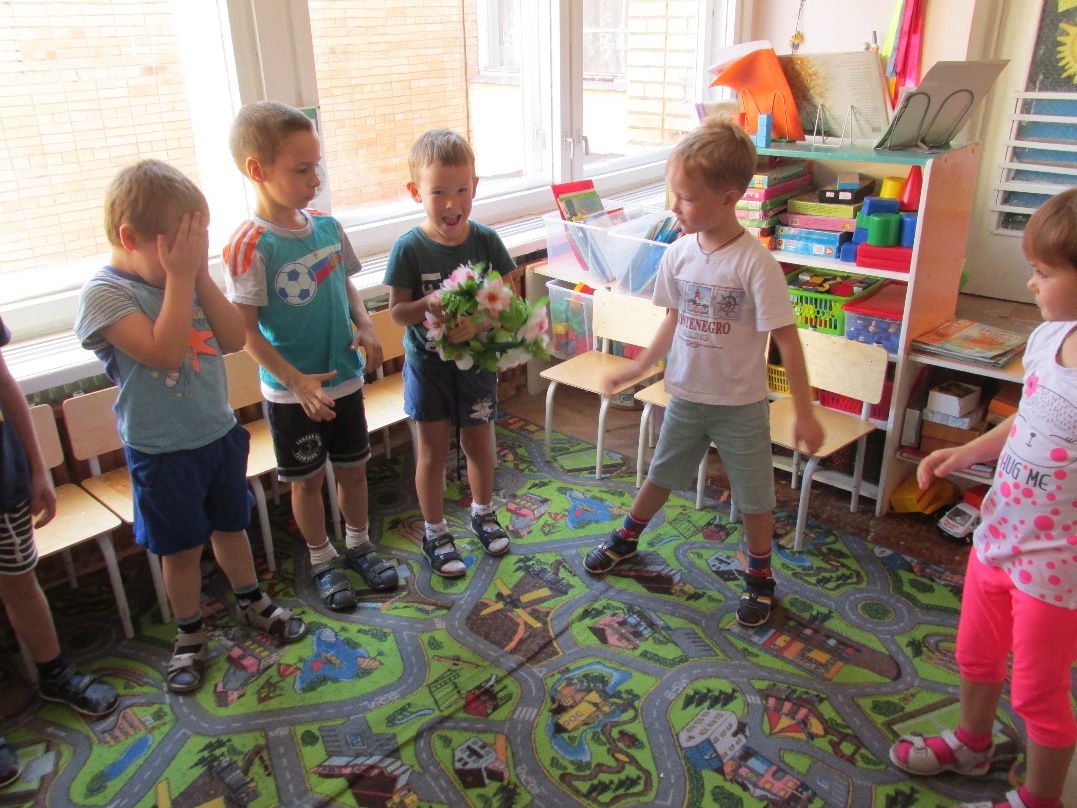 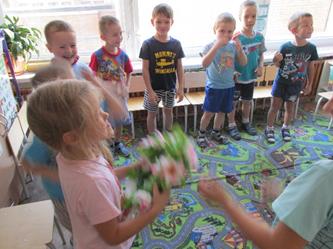 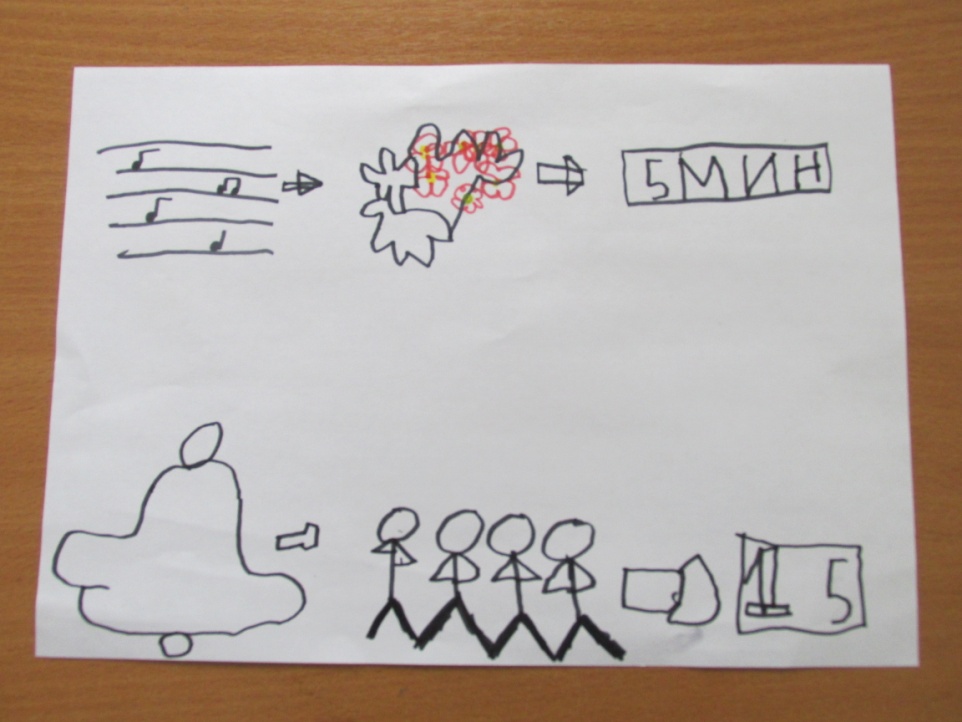 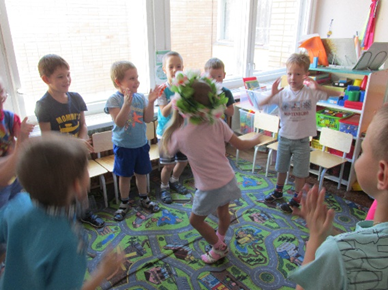 «Веночек»
Цель: развивать чувство ритма, темпа, музыкального слуха, внимания,  способствовать дальнейшему развитию навыков движений под музыку.

Ход игры: дети встают в круг, на небольшом расстоянии друг о друга. Включается музыка и они начинают передавать друг другу венок. Как только музыка закончилась, тот ребенок, у которого остался в руках венок, надевает его на голову, выходит в центр и танцует внутри круга.
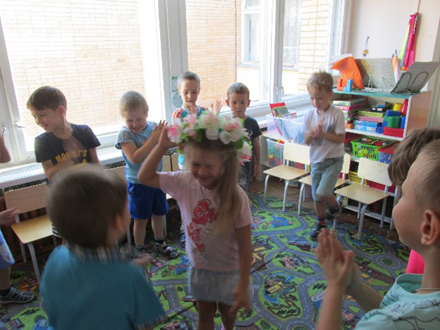 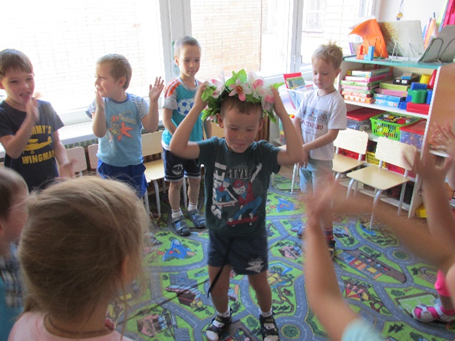 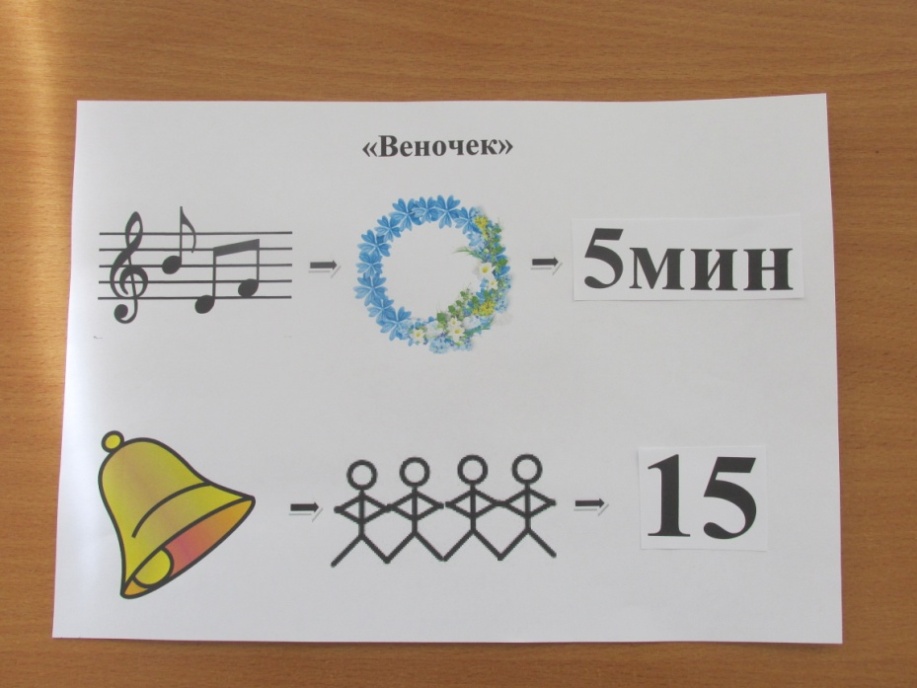 Изменение созданных  игр.
- усложняется содержание игр, 
- увеличивается количество вариантов их проигрывания, 
- видоизменяются (усложняются) правила.
Литература.
Федеральный государственный образовательный стандарт
Альтшуллер Г.С. Основы изобретательства. – Воронеж: ИПК, 1964
Андреева Е.В. Карты универсального описания объектов как средство обучения мыслительным приемам ТРИЗ-РТВ// Материалы науч.-практ. Конференции «Технологизация профессионального гуманитарного образования». – Ульяновск, 1999
Выготский Л.С. Воображение и творчество в детском возрасте. – М., 1930
Гордова Н.А., Сидорчук Т.А. Обучение детей 3-7 лет самостоятельной работе с проблемами и противоречиями средствами ОТСМ-ТРИЗ. «Учимся думать самостоятельно»: Сб. метод. материалов МДОУ ЦРР №170 (г.Тольятти) / Под ред. Т.А. Сидорчук. – Ульяновск, 2007
Дьяченко О.М. Развитие воображения дошкольников. Докторская дисс. – М., 1990
Корзун А.В. Веселая дидактика: Использование элементов ТРИЗ и РТВ в работе с дошкольникам. – М., 2000
Развитие познавательных способов в процессе дошкольного воспитания / Под ред. Л.А. Венгера. – М.: Педагогика, 1986
Сапогова Е.Е. Ребенок и знак. – Тула, 1993
Сидорчук Т.А. К вопросу об использовании элементов ТРИЗ в работе с детьми дошкольного возраста. 2-е изд., перераб. – Ульяновск, 1991